年度工作概述
工作业绩概况
问题改进计划
明年工作计划
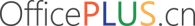 简约商务风
年终总结工作汇报
GENERIC TEMPLATE FOR MEDICAL MEDICINE
汇报人：OfficePLUS
部门：产品部
时间：20XX.12.31
目录
CONTENTS
年度工作概述
工作业绩概况
01
02
Overview of annual work
Overview of job performance
问题改进计划
明年工作计划
03
04
Problem improvement plan
Work plan for next year
Part 01
年度工作概述
Overview Of Annual Work
第一部分
请在此输入有关于工作概述的相关说明，以便于观众更好的理解，输入文字时可以直接复制，粘贴时请选择右键只保留文本。
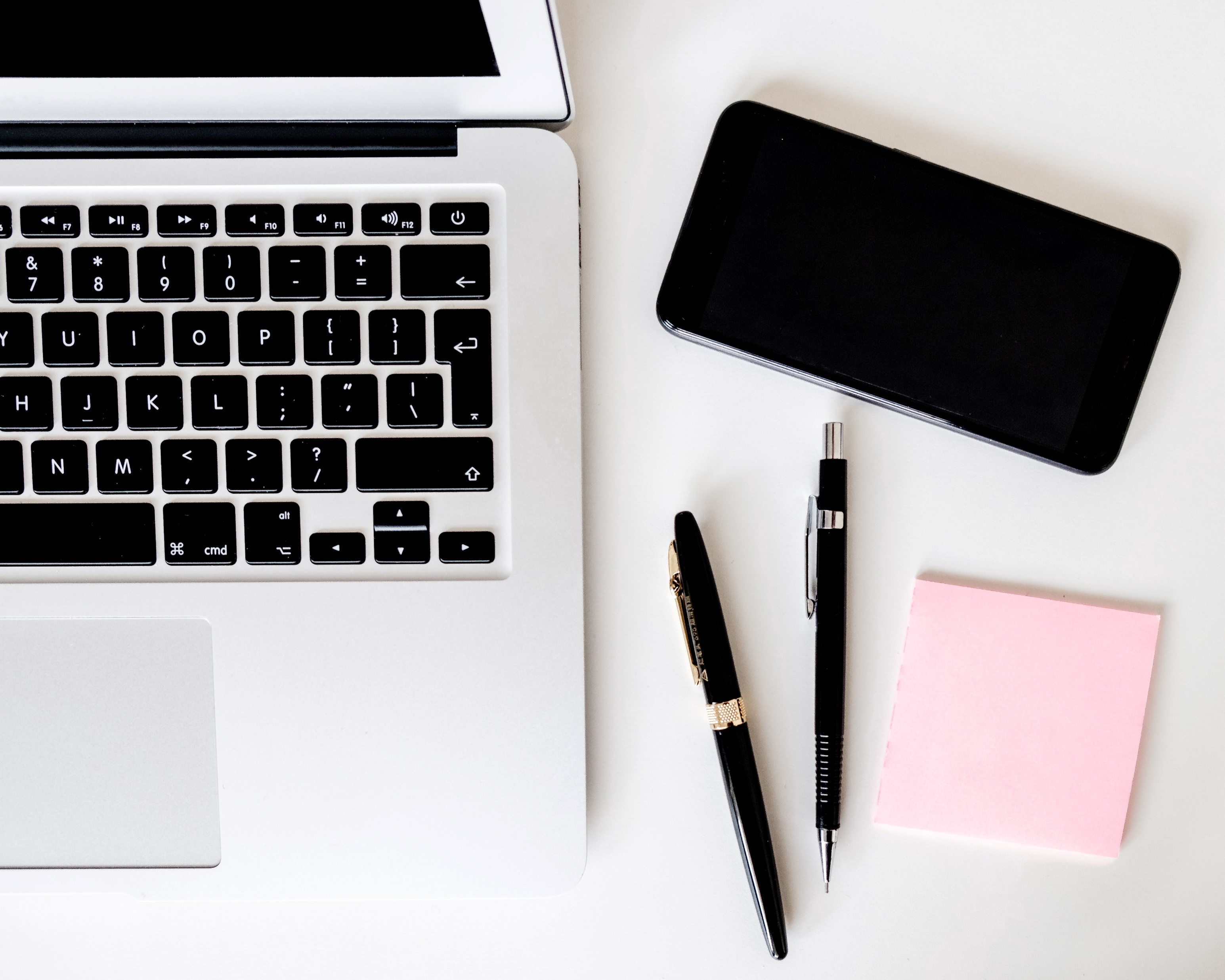 年度工作概述
请在此输入有关于工作概述的相关说明，以便于观众更好的理解，输入文字时可以直接复制，粘贴时请选择右键只保留文本。
职责概述
数据概述
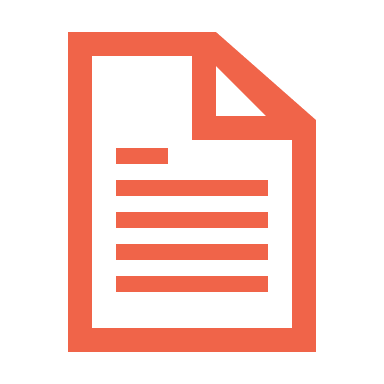 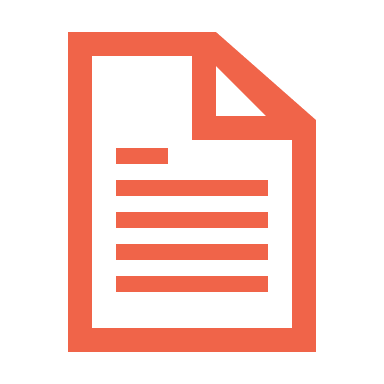 工作
业绩
业绩
数据
请在此输入有关于工作概述的相关说明，以便于观众更好的理解，输入文字时可以直接复制，粘贴时请选择右键只保留文本。
年度工作概述
工作
业绩
职责概述
数据概述
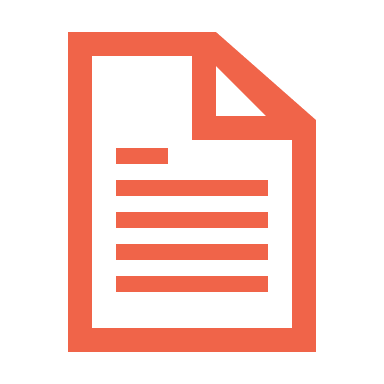 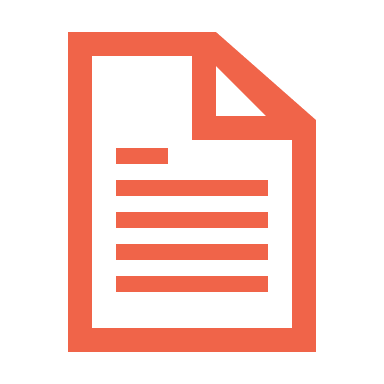 请在此输入有关于工作概述的相关说明，以便于观众更好的理解，输入文字时可以直接复制，粘贴时请选择右键只保留文本。请在此输入有关于工作概述的相关说明，以便于观众更好的理解，输入文字时可以直接复制，粘贴时请选择右键只保留文本。
业绩
数据
请在此输入有关于工作概述的相关说明，以便于观众更好的理解，输入文字时可以直接复制，粘贴时请选择右键只保留文本。请在此输入有关于工作概述的相关说明，以便于观众更好的理解，输入文字时可以直接复制，粘贴时请选择右键只保留文本。
年度工作概述
市场分析
用户调研
需求管理
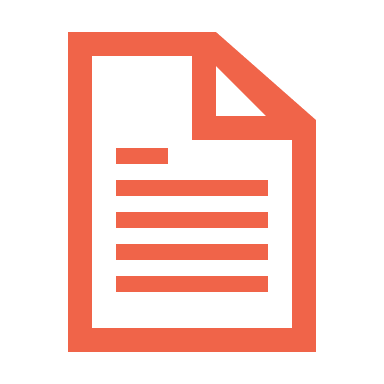 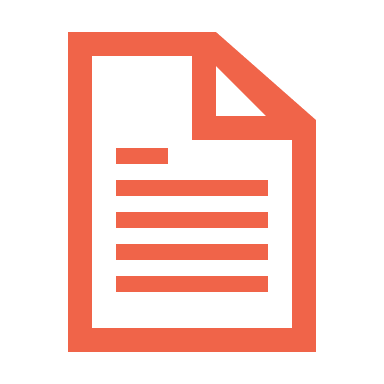 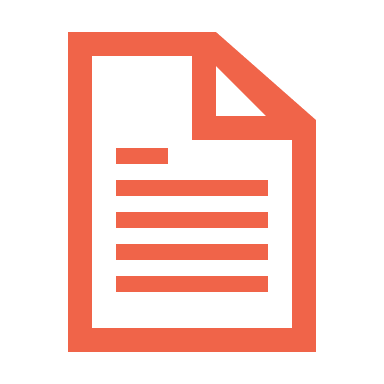 请在此输入有关于工作概述的相关说明，以便于观众更好的理解，输入文字时可以直接复制，粘贴时请选择右键只保留文本。
请在此输入有关于工作概述的相关说明，以便于观众更好的理解，输入文字时可以直接复制，粘贴时请选择右键只保留文本。
请在此输入有关于工作概述的相关说明，以便于观众更好的理解，输入文字时可以直接复制，粘贴时请选择右键只保留文本。
关键数据
关键数据
关键数据
关键数据
关键数据
关键数据
42%
66%
58%
87%
74%
78%
年度工作概述
请在此输入有关于工作概述的相关说明，以便于观众更好的理解，输入文字时可以直接复制，粘贴时请选择右键只保留文本。
请在此输入有关于工作概述的相关说明，以便于观众更好的理解，输入文字时可以直接复制，粘贴时请选择右键只保留文本。
数据分析
市场需求
产品痛点
竞争分析
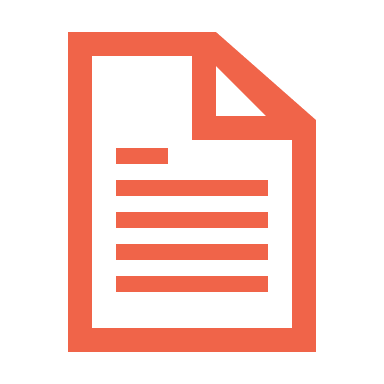 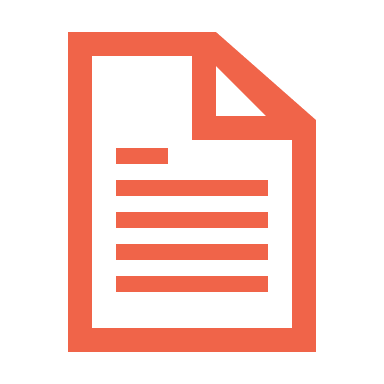 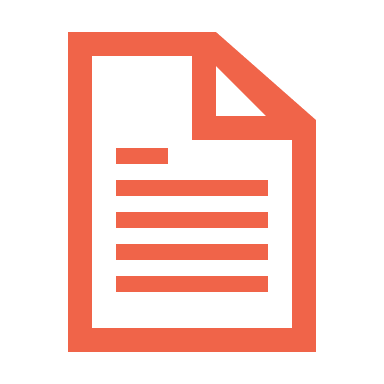 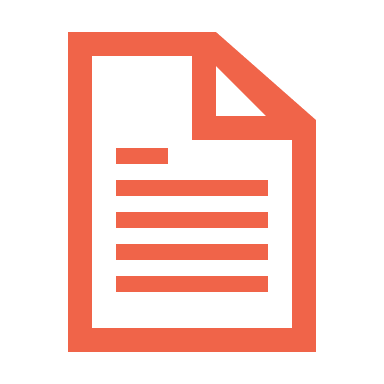 请在此输入有关于工作概述的相关说明，以便于观众更好的理解，输入文字时可以直接复制，粘贴时请选择右键只保留文本。
请在此输入有关于工作概述的相关说明，以便于观众更好的理解，输入文字时可以直接复制，粘贴时请选择右键只保留文本。
Part 02
工作业绩概述
Overview of job performance
第二部分
请在此输入有关于工作业绩的相关说明，以便于观众更好的理解，输入文字时可以直接复制，粘贴时请选择右键只保留文本。
工作业绩概述
请在此输入有关于工作业务的相关说明，以便于观众更好的理解，输入文字时可以直接复制，粘贴时请选择右键只保留文本。
产品数据
用户数据
同期业务数据对比
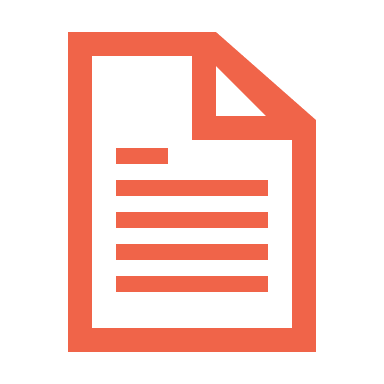 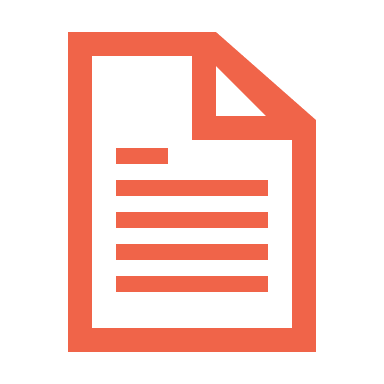 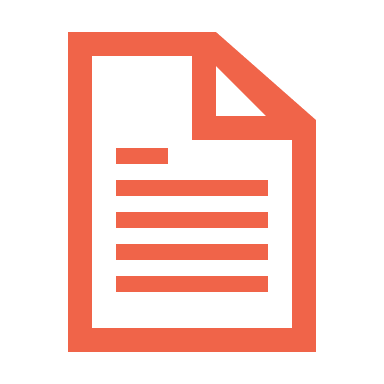 请在此输入有关于工作业务的相关说明，以便于观众更好的理解，输入文字时可以直接复制，粘贴时请选择右键只保留文本。
工作业务概述
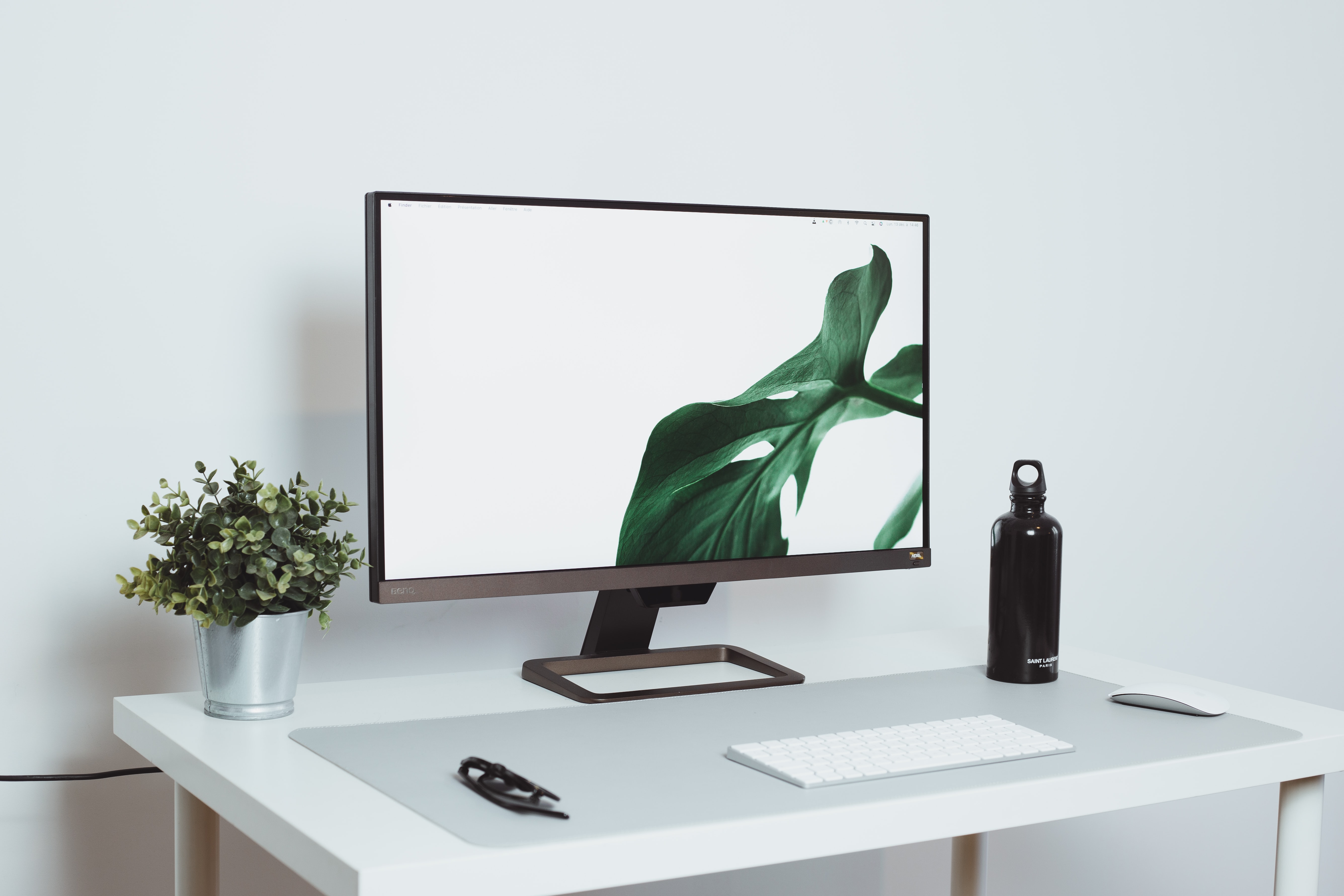 请在此输入有关于工作业务的相关说明，以便于观众更好的理解，输入文字时可以直接复制，粘贴时请选择右键只保留文本。
产品更新
产品更新
产品更新
产品更新
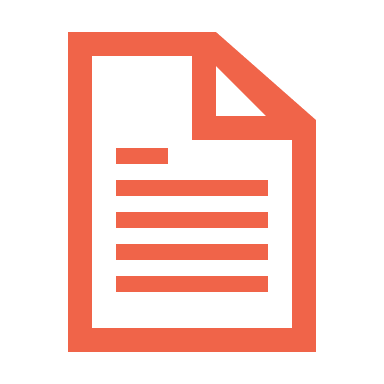 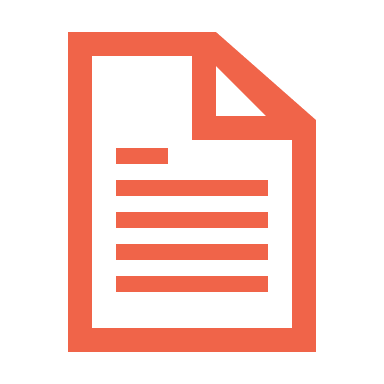 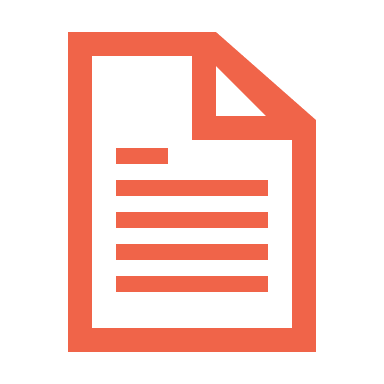 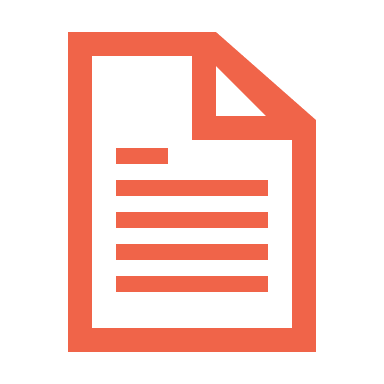 请在此输入有关于工作业务的相关说明，以便于观众更好的理解，输入文字时可以直接复制，粘贴时请选择右键只保留文本。
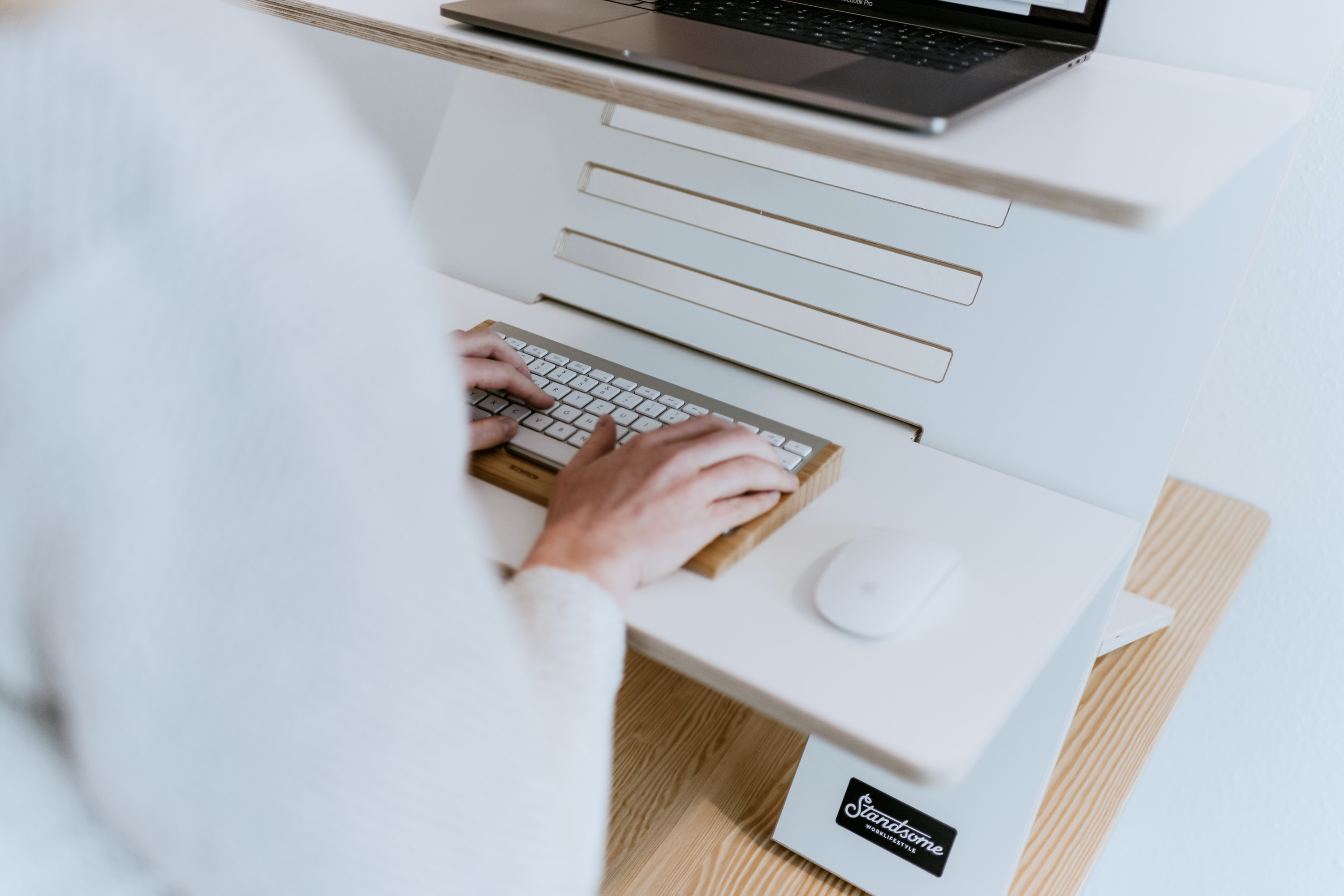 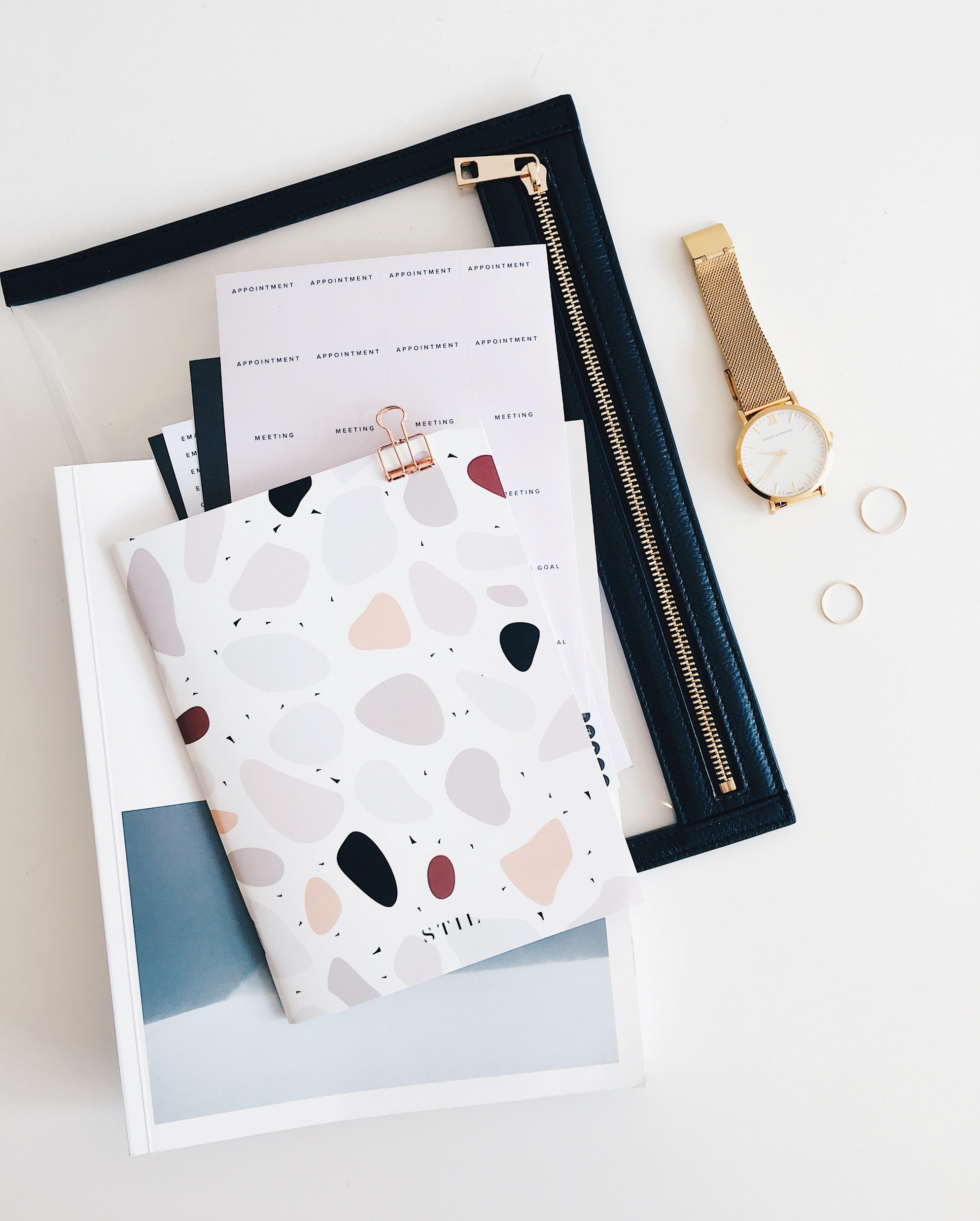 请在此输入有关于工作业务的相关说明，以便于观众更好的理解，输入文字时可以直接复制，粘贴时请选择右键只保留文本。
请在此输入有关于工作业务的相关说明，以便于观众更好的理解，输入文字时可以直接复制，粘贴时请选择右键只保留文本。
工作业务概述
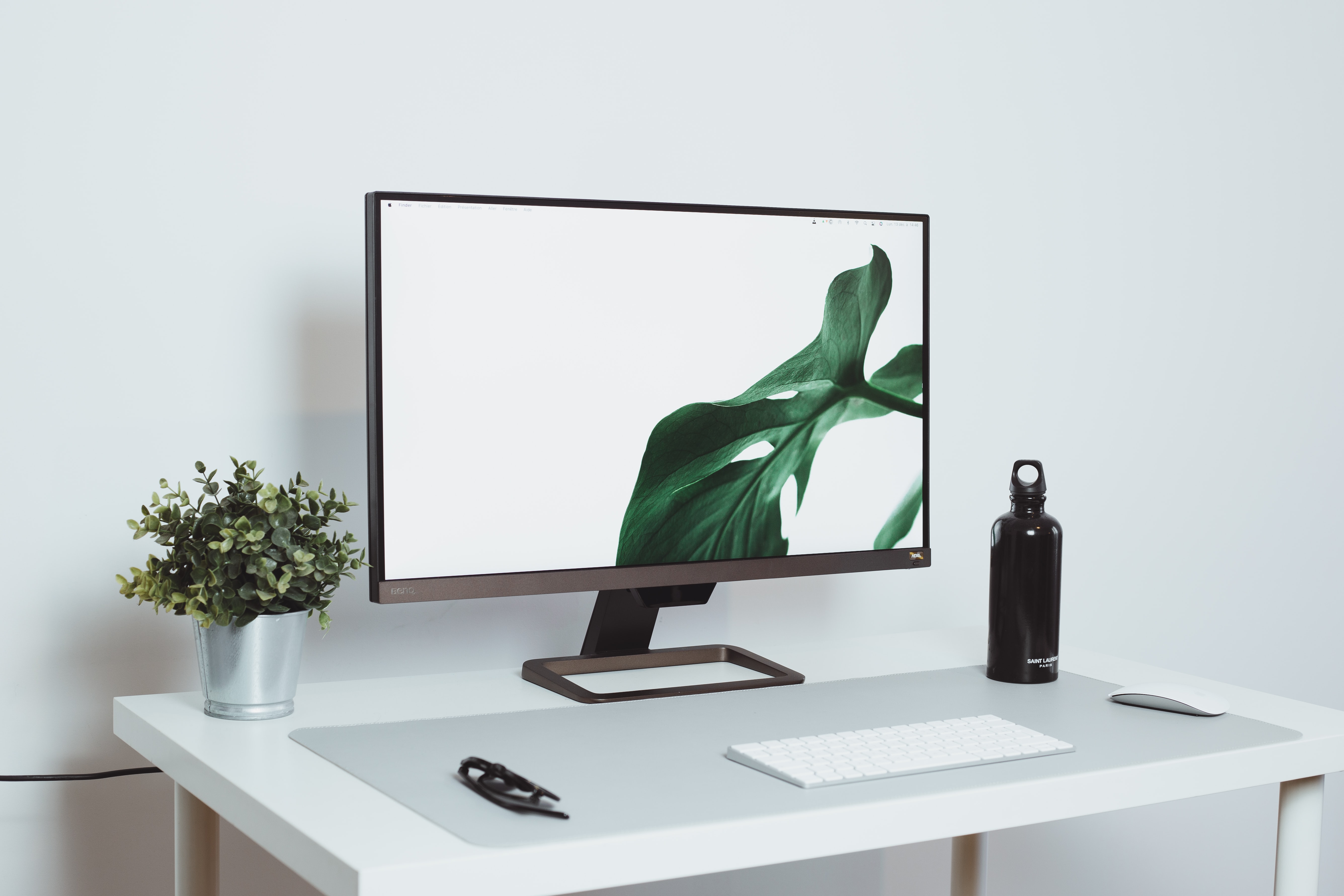 请在此输入有关于工作业务的相关说明，以便于观众更好的理解，输入文字时可以直接复制，粘贴时请选择右键只保留文本。
产品更新
用户转化
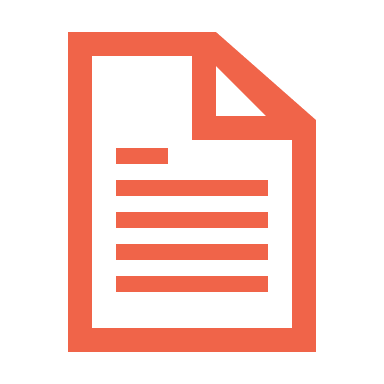 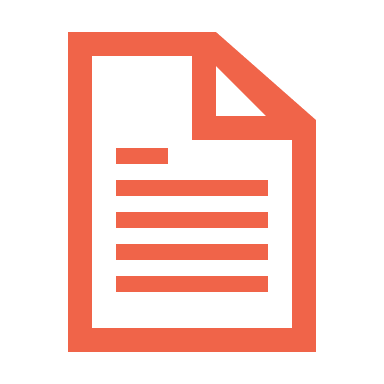 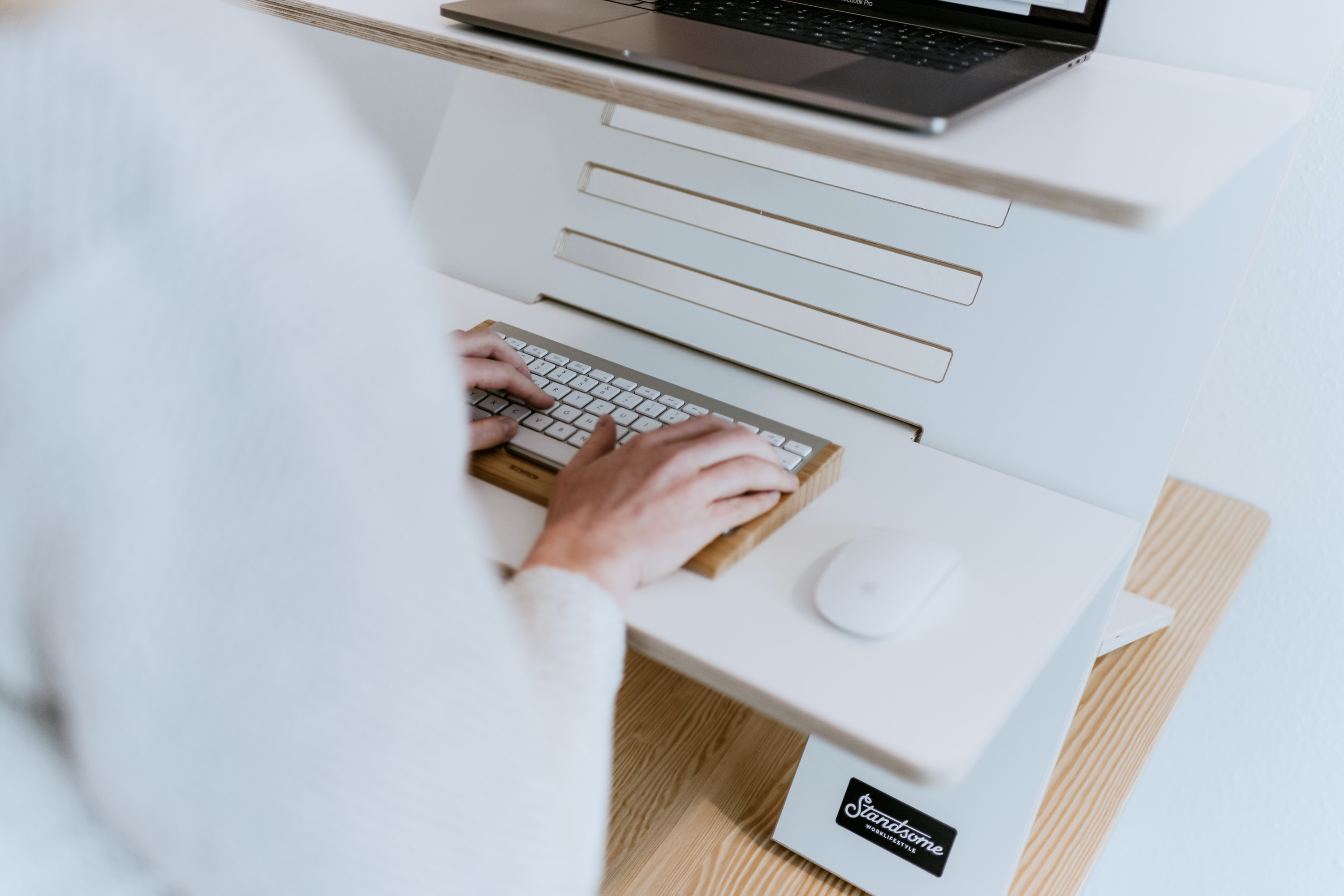 请在此输入有关于工作业务的相关说明，以便于观众更好的理解，输入文字时可以直接复制，粘贴时请选择右键只保留文本。
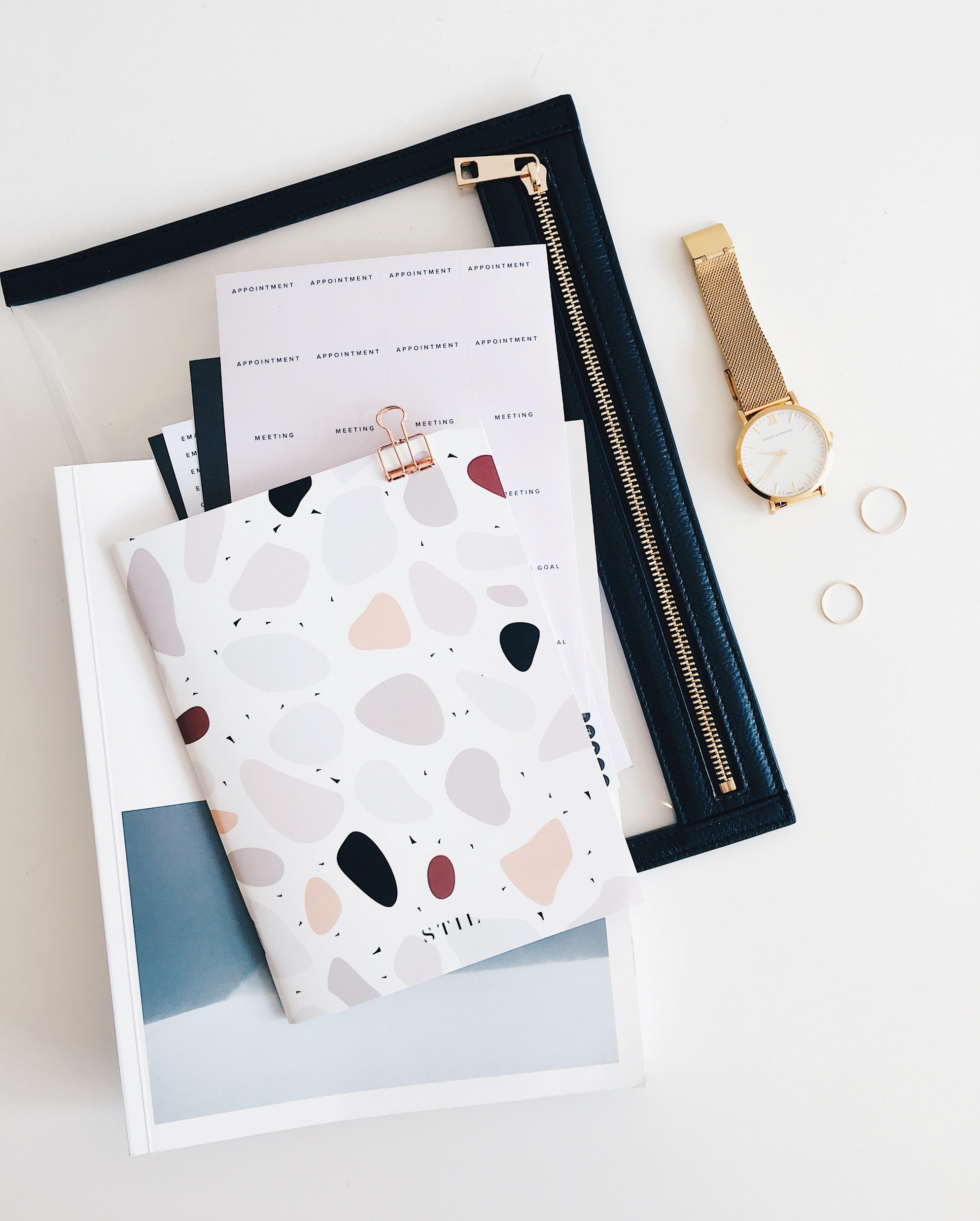 用户转化率
产品更新
平均使用率
28%
12次
74%
工作业务概述
请在此输入有关于工作业务的相关说明，以便于观众更好的理解，输入文字时可以直接复制，粘贴时请选择右键只保留文本。
请在此输入有关于工作业务的相关说明，以便于观众更好的理解，输入文字时可以直接复制，粘贴时请选择右键只保留文本。
产品数据
产品数据
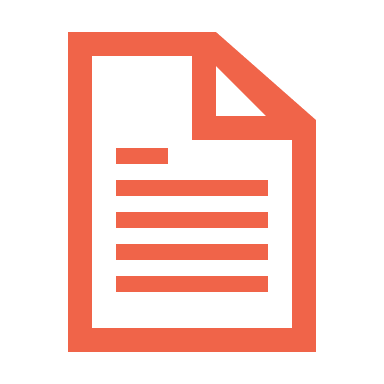 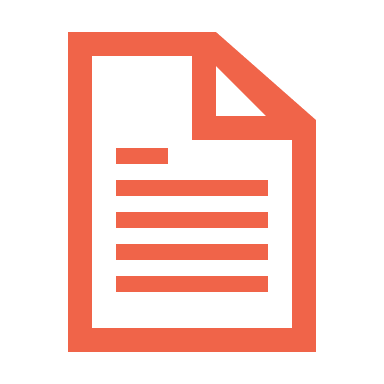 产品转化率
85%
46%
71%
产品A
产品B
产品C
Part 03
问题改进计划
Problem improvement plan
第三部分
请在此输入有关于问题改进的相关说明，以便于观众更好的理解，输入文字时可以直接复制，粘贴时请选择右键只保留文本。
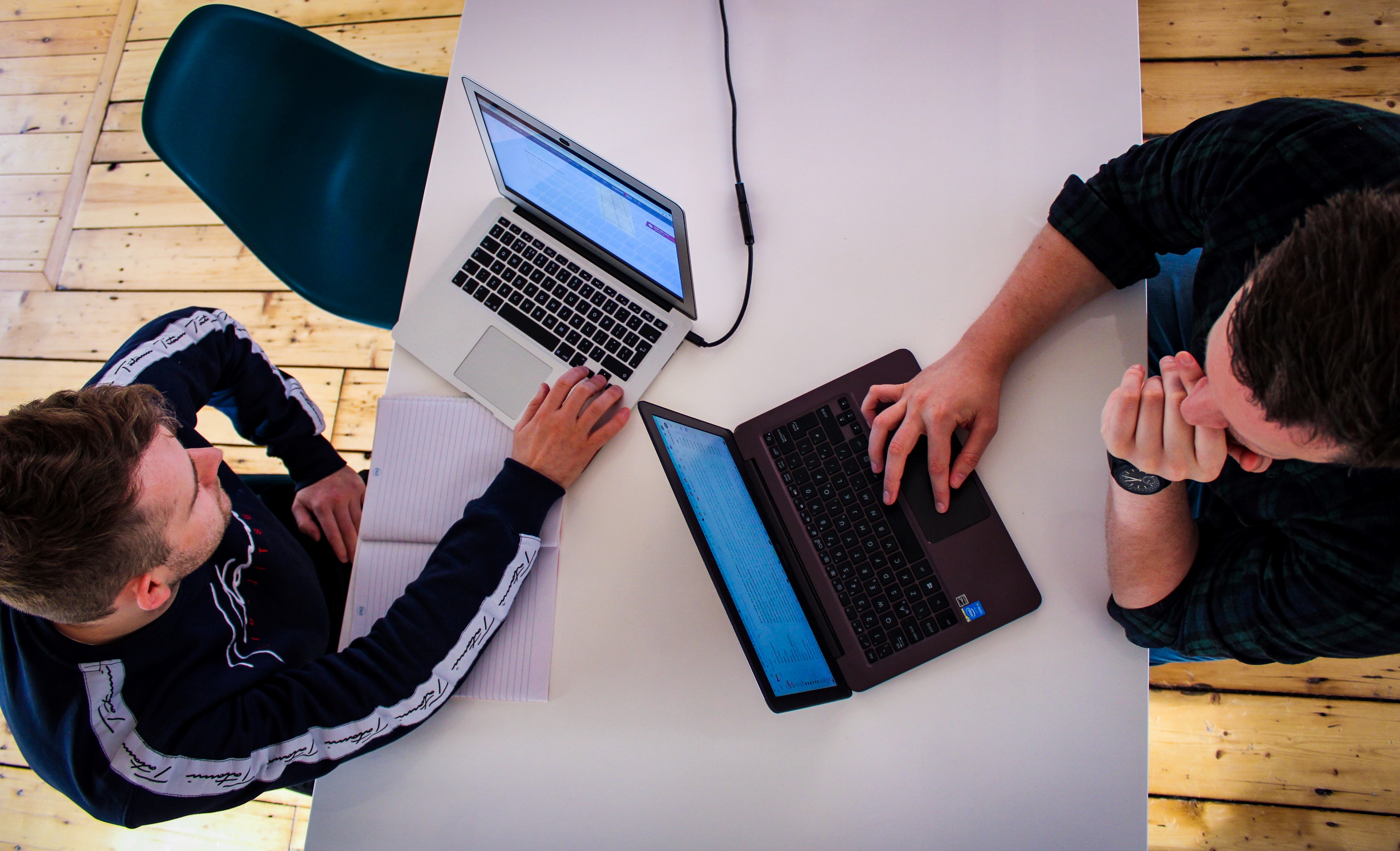 问题改进计划
请在此输入有关于工作问题的相关说明，以便于观众更好的理解，输入文字时可以直接复制，粘贴时请选择右键只保留文本。
管理问题
产品问题
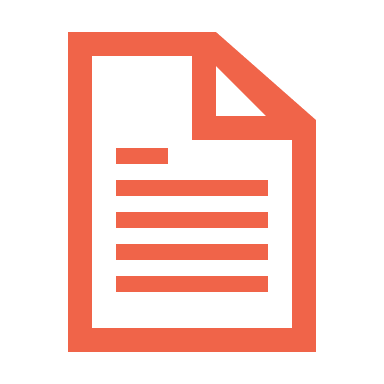 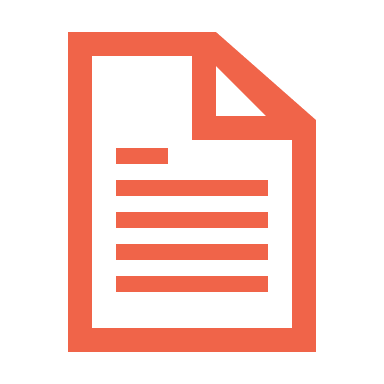 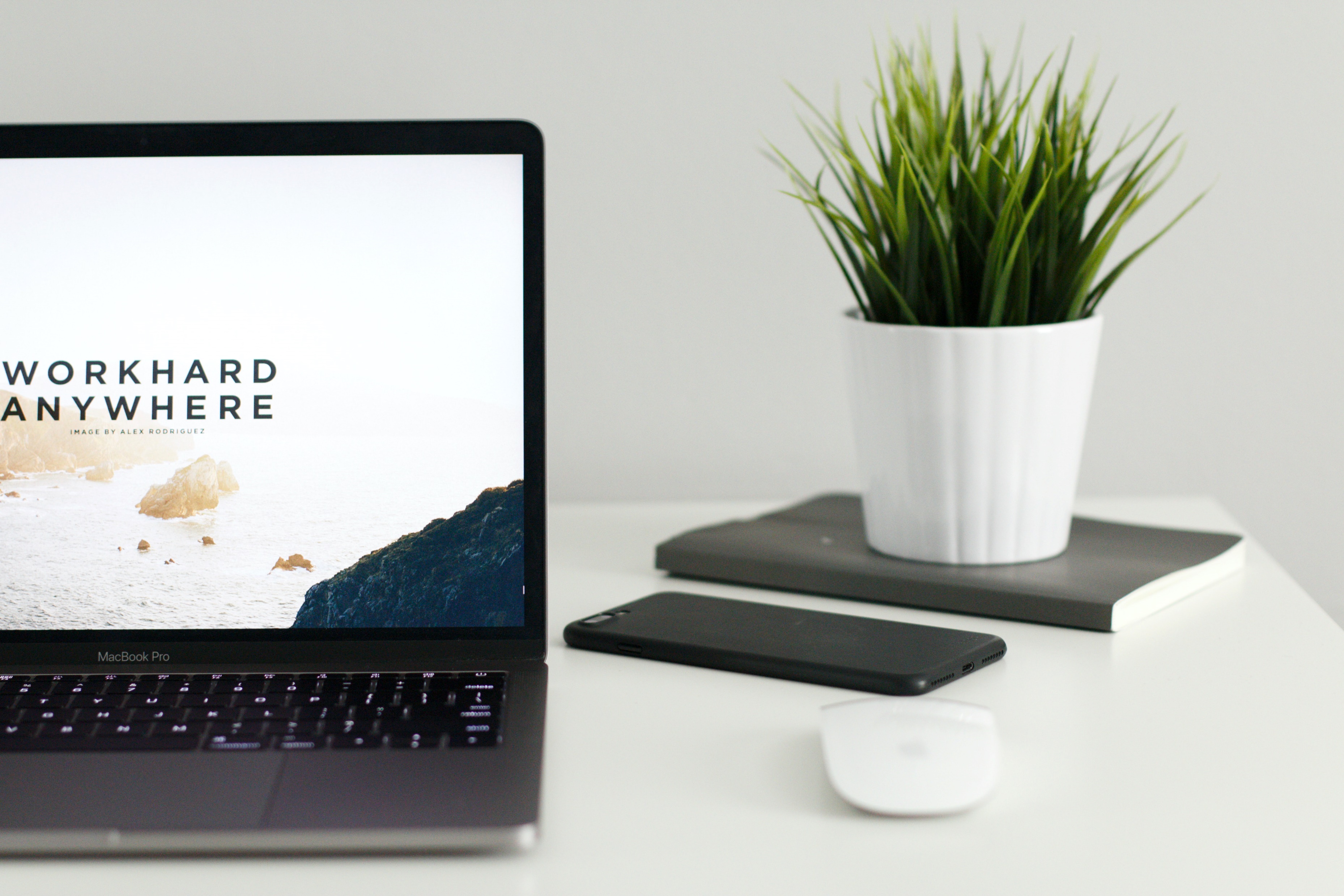 请在此输入有关于工作问题的相关说明，以便于观众更好的理解，输入文字时可以直接复制，粘贴时请选择右键只保留文本。
问题改进计划
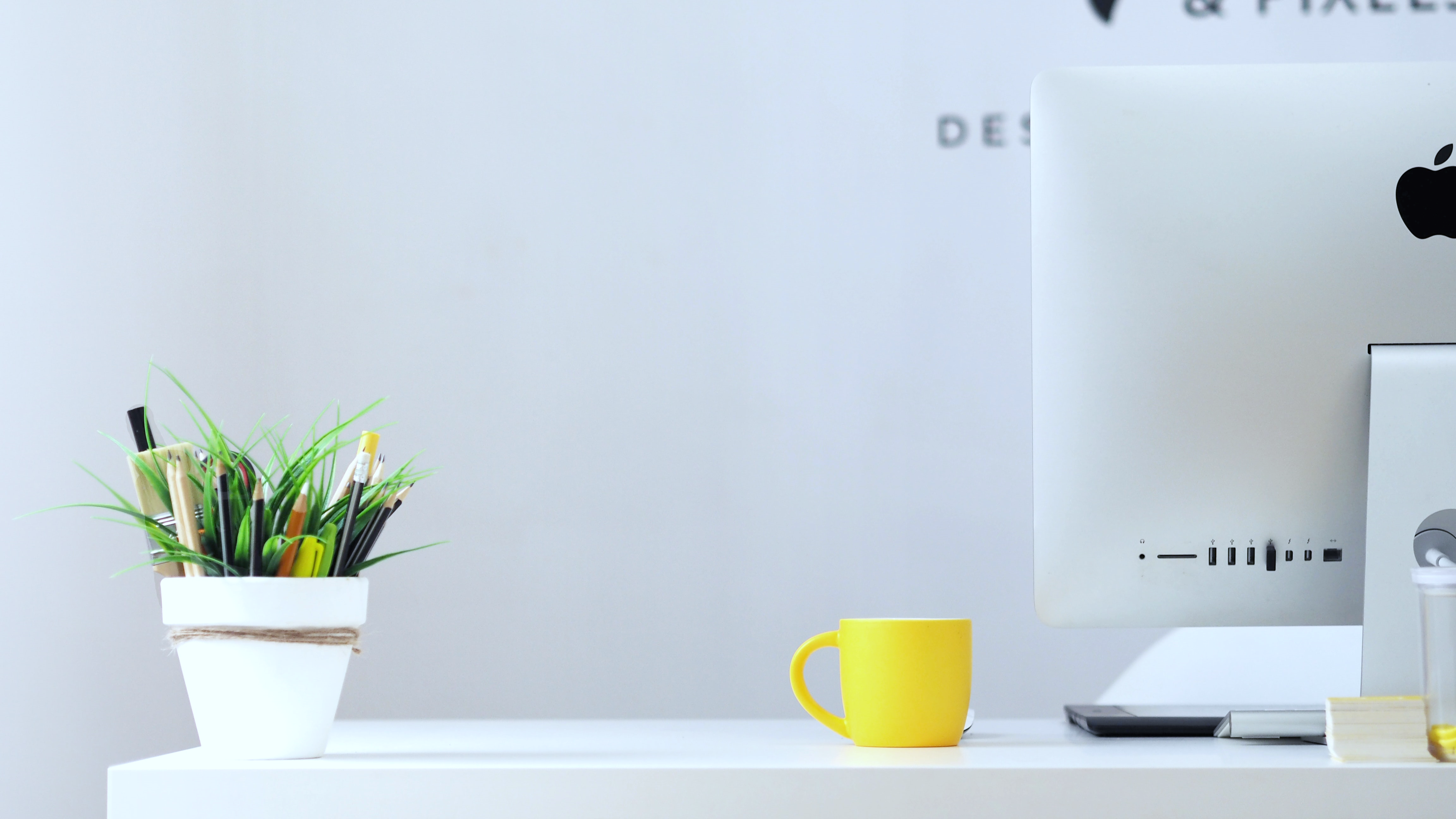 请在此输入有关于工作问题的相关说明，以便于观众更好的理解，输入文字时可以直接复制，粘贴时请选择右键只保留文本。
请在此输入有关于工作问题的相关说明，以便于观众更好的理解，输入文字时可以直接复制，粘贴时请选择右键只保留文本。
营销问题
数据问题
流程问题
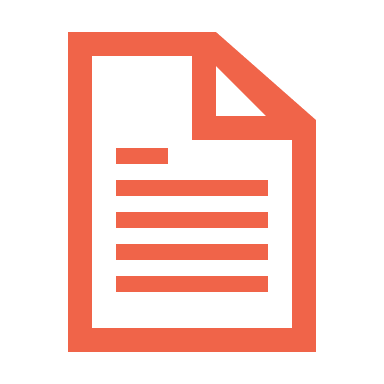 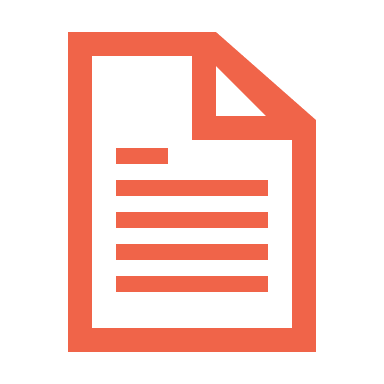 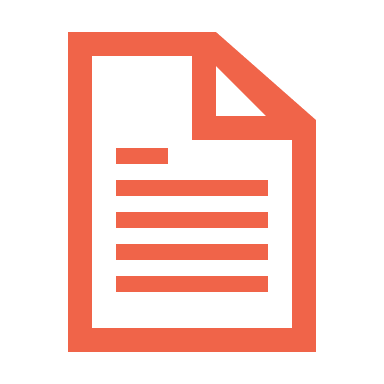 请在此输入有关于工作问题的相关说明，以便于观众更好的理解。
1
请在此输入有关于工作问题的相关说明，以便于观众更好的理解。
2
请在此输入有关于工作问题的相关说明，以便于观众更好的理解。
3
请在此输入有关于工作问题的相关说明，以便于观众更好的理解，输入文字时可以直接复制，粘贴时请选择右键只保留文本。
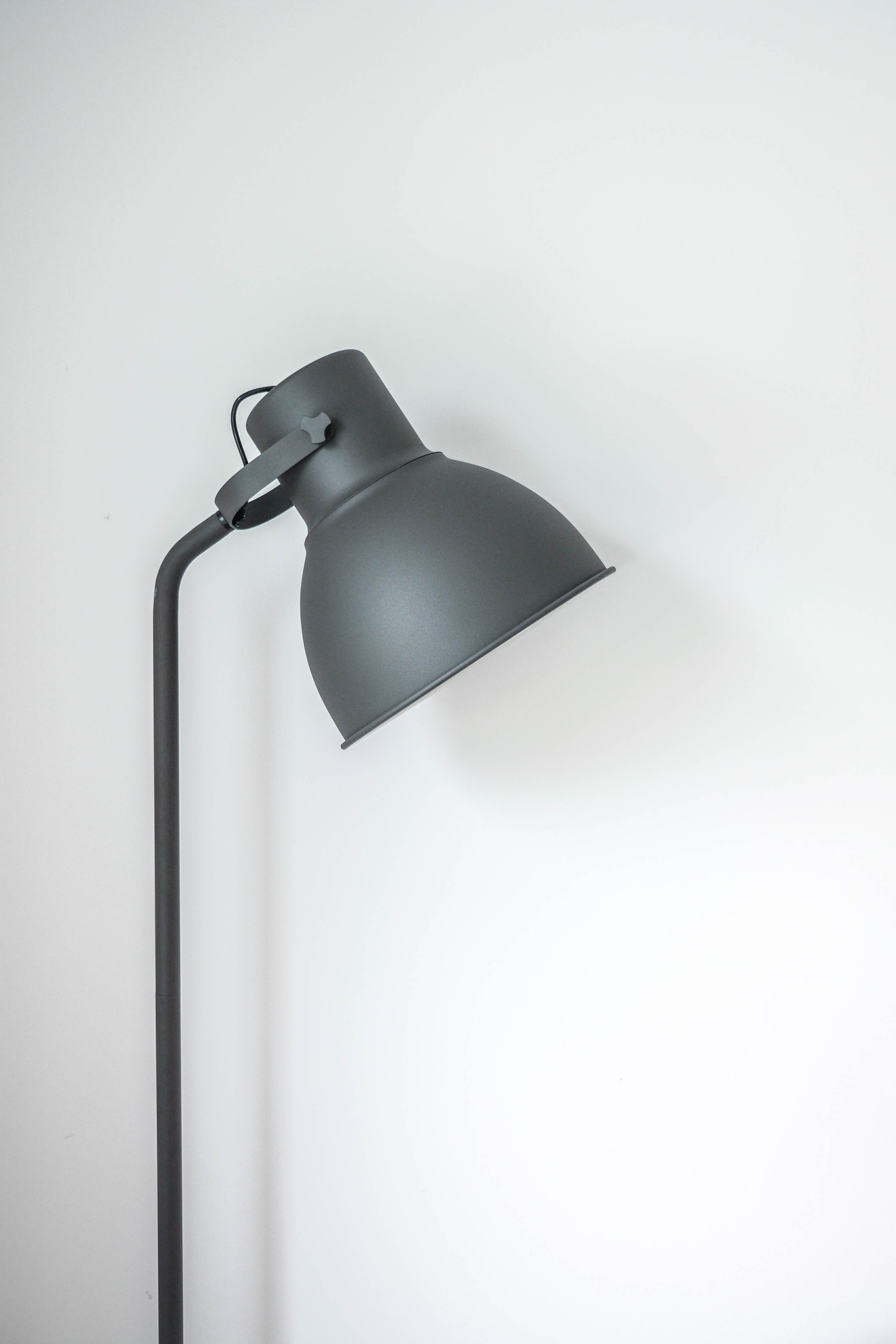 问题改进计划
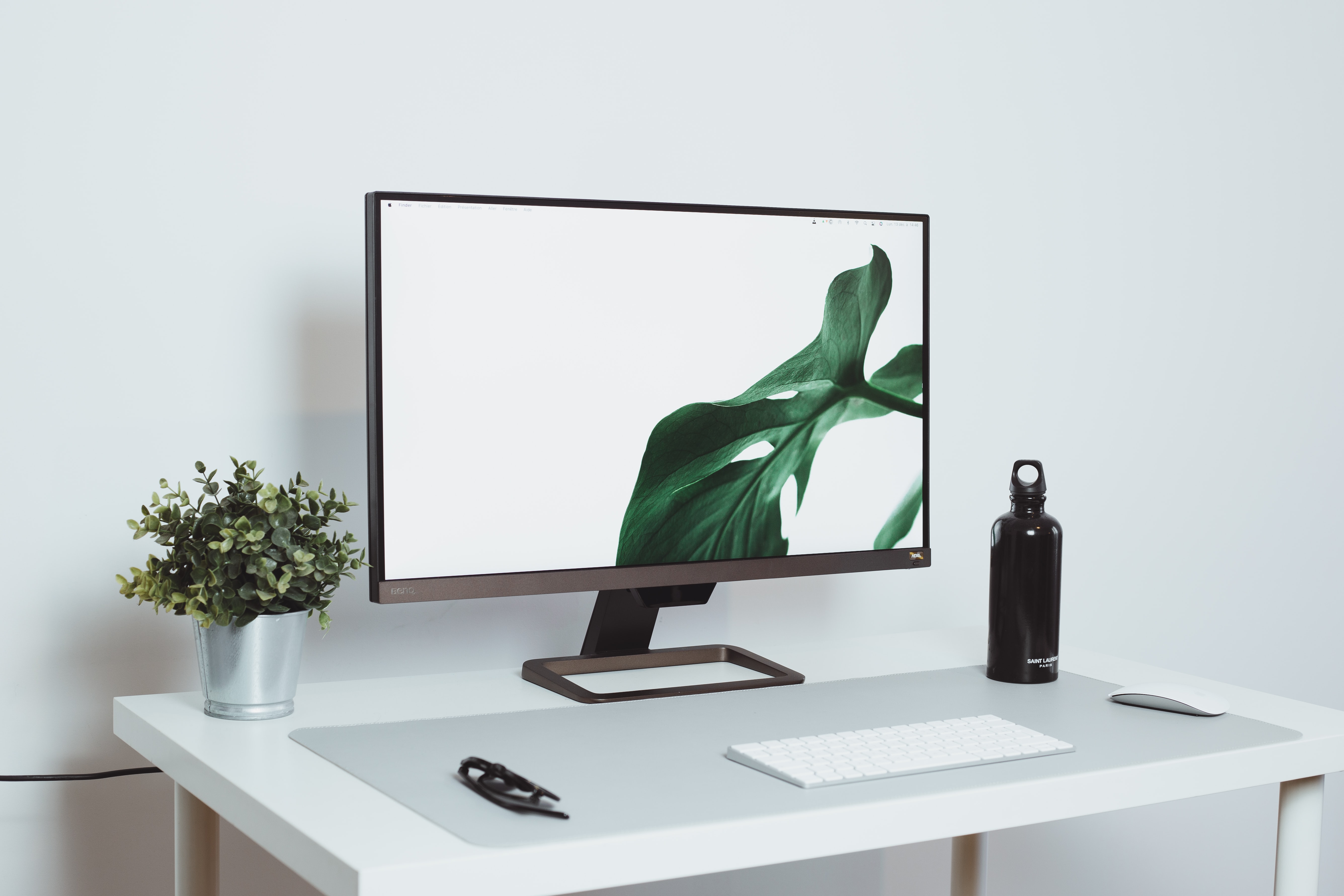 请在此输入有关于改进计划的相关说明，以便于观众更好的理解，输入文字时可以直接复制，粘贴时请选择右键只保留文本。
优化产品
规范流程
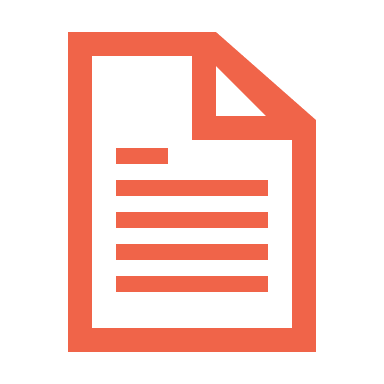 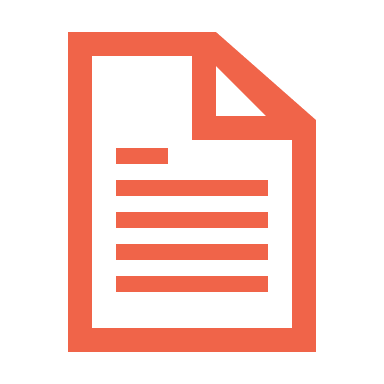 请在此输入有关于改进计划的相关说明，以便于观众更好的理解，输入文字时可以直接复制，粘贴时请选择右键只保留文本。
Part 04
明年工作计划
Work plan for next year
第四部分
请在此输入有关于工作计划的相关说明，以便于观众更好的理解，输入文字时可以直接复制，粘贴时请选择右键只保留文本。
明年工作计划
请在此输入有关于工作计划的相关说明，以便于观众更好的理解，输入文字时可以直接复制，粘贴时请选择右键只保留文本。
请在此输入有关于工作计划的相关说明，以便于观众更好的理解，输入文字时可以直接复制，粘贴时请选择右键只保留文本。
产品计划
运营计划
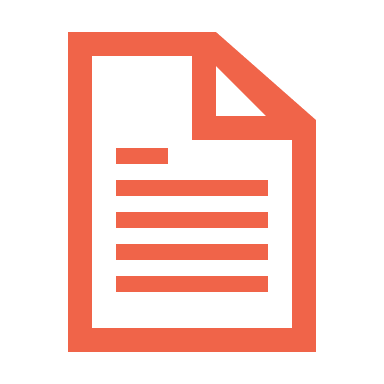 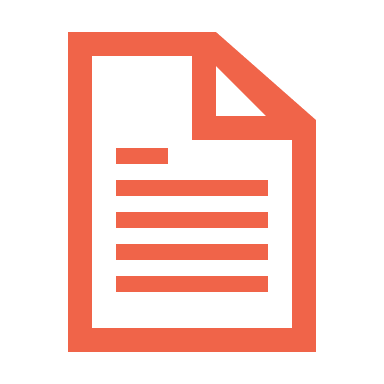 明年工作计划
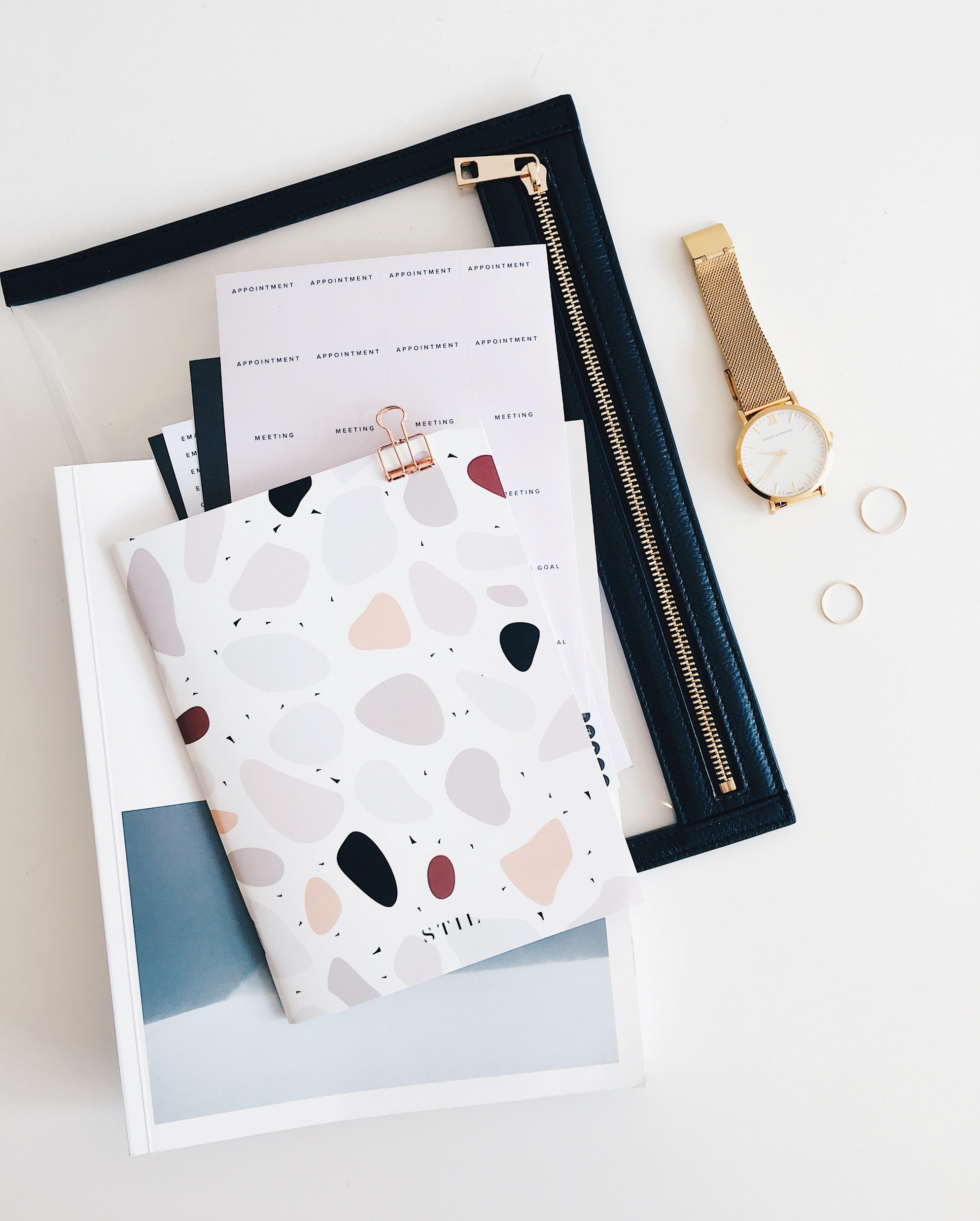 请在此输入有关于工作计划的相关说明，以便于观众更好的理解，输入文字时可以直接复制，粘贴时请选择右键只保留文本。
产品计划
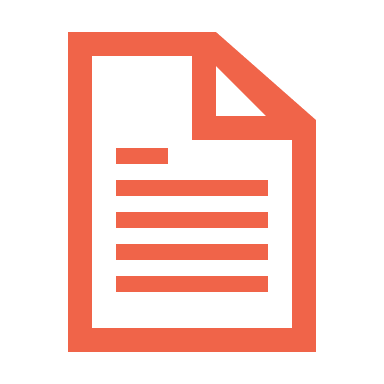 产品发布
V-2.0
内测反馈
产品上线
V-1.5
V-1.0
2022.03
2022.04
2022.07
明年工作计划
请在此输入有关于工作计划的相关说明，以便于观众更好的理解，输入文字时可以直接复制，粘贴时请选择右键只保留文本。
请在此输入有关于工作问题的相关说明，以便于观众更好的理解，输入文字时可以直接复制，粘贴时请选择右键只保留文本。
运营计划
工作重点
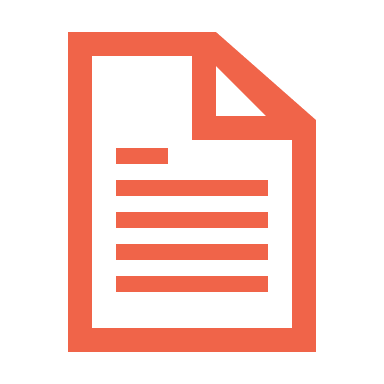 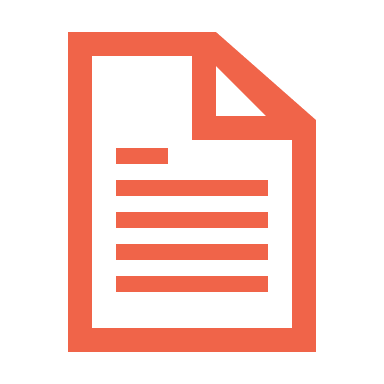 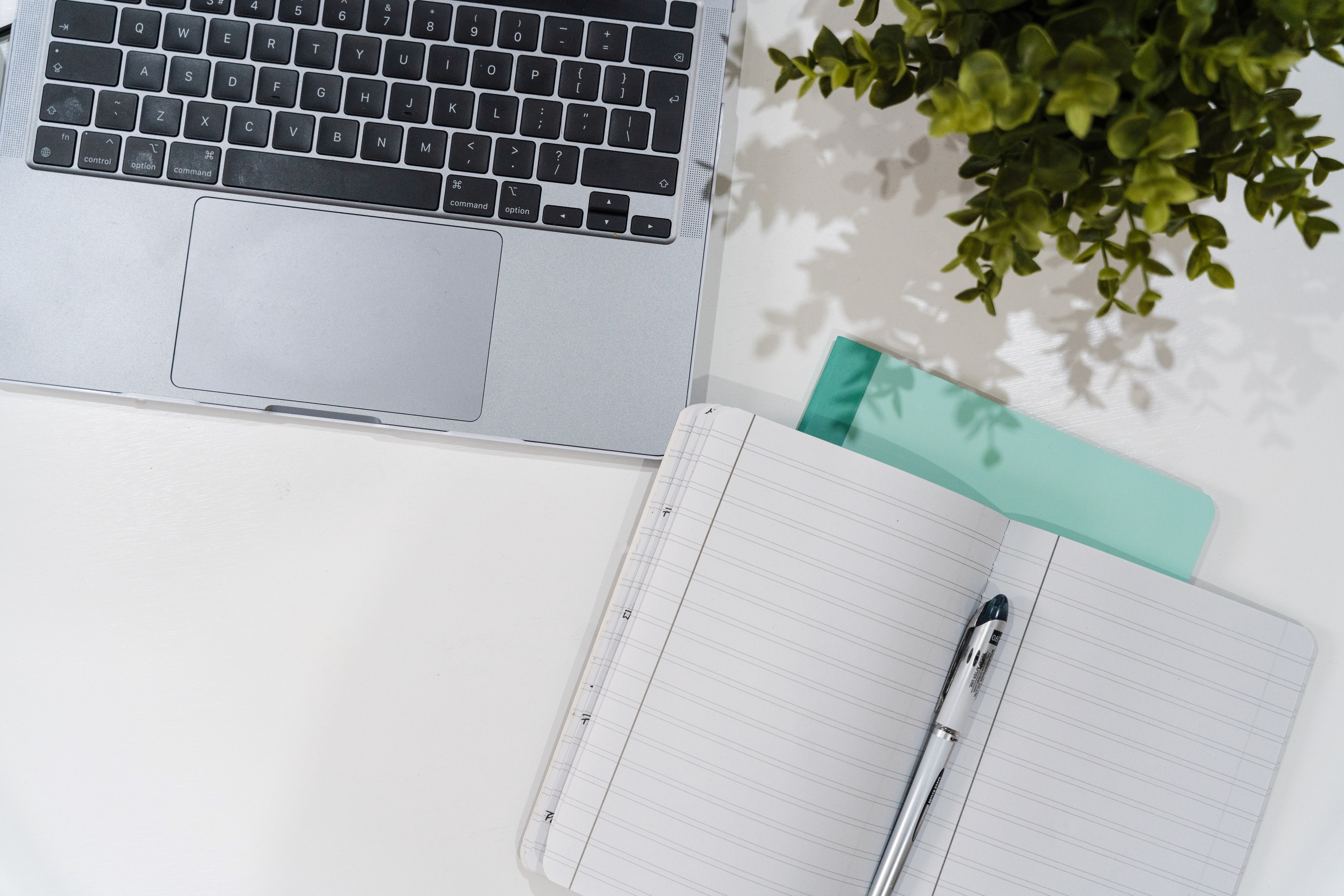 插件
网站
社群
小程序
…
…
年度工作概述
工作业绩概况
问题改进计划
明年工作计划
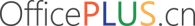 简约商务风
感谢您的观看
Thanks for watching
汇报人：OfficePLUS
部门：产品部
时间：20XX.12.31
数据分析类
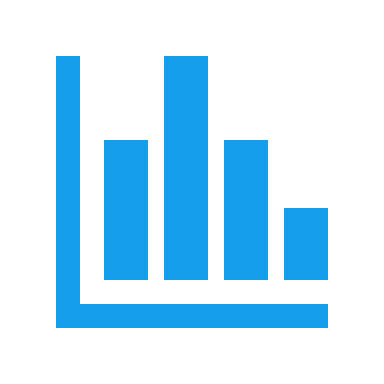 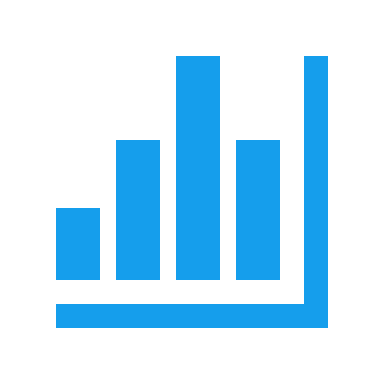 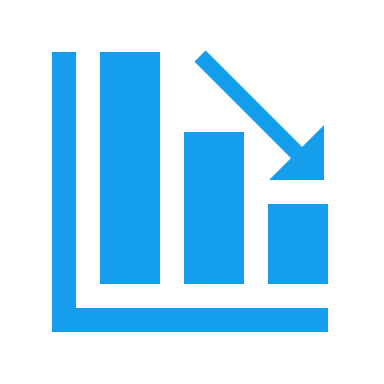 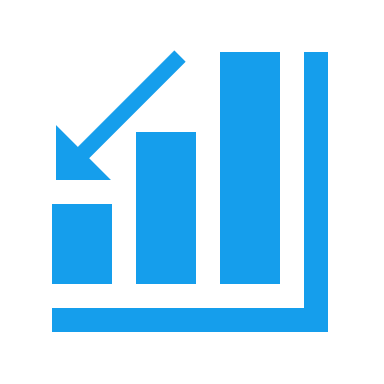 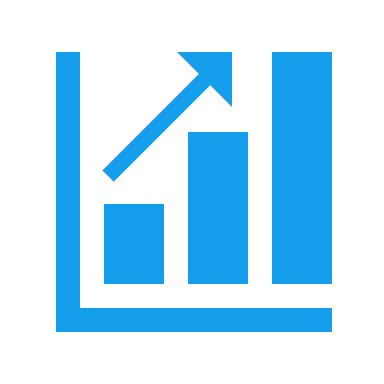 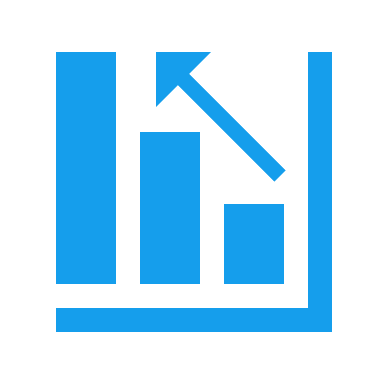 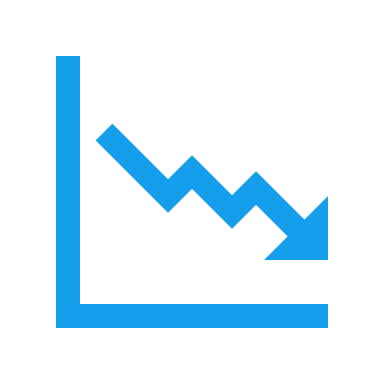 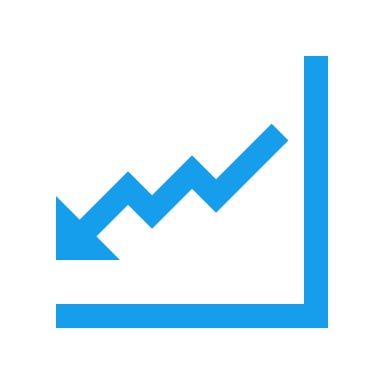 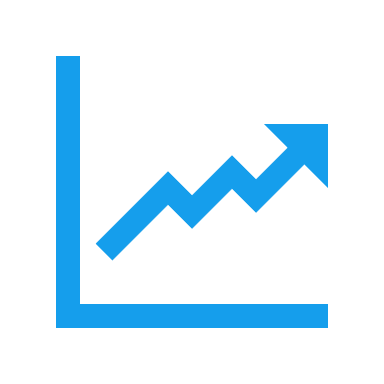 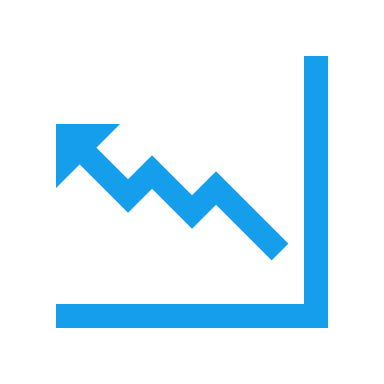 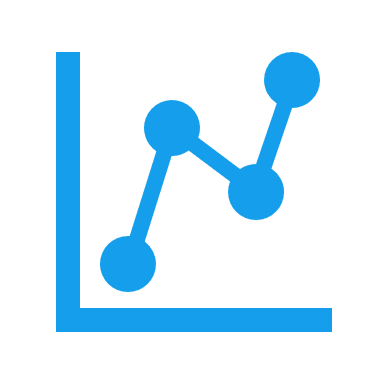 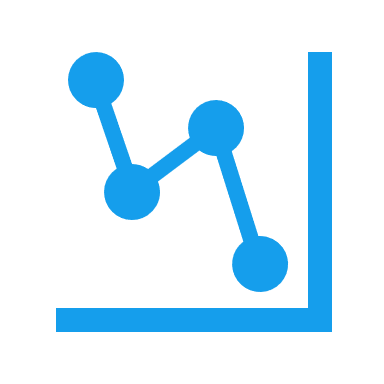 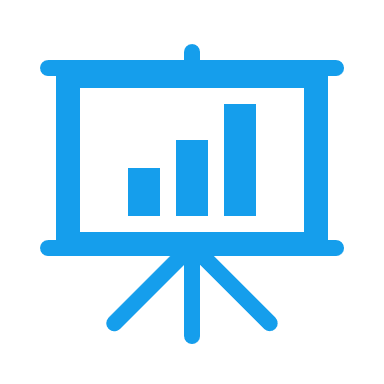 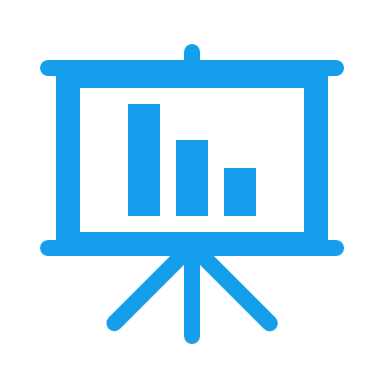 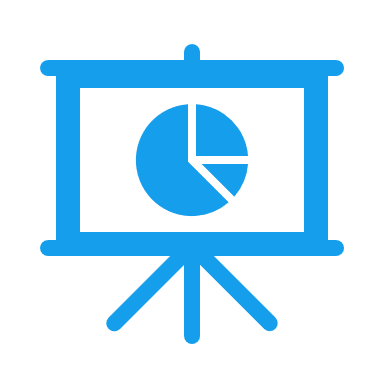 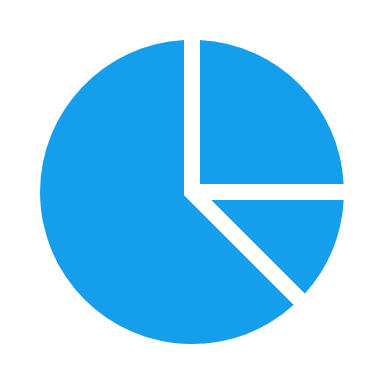 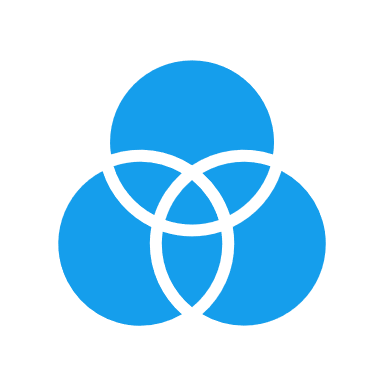 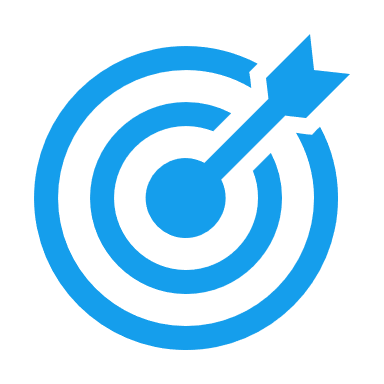 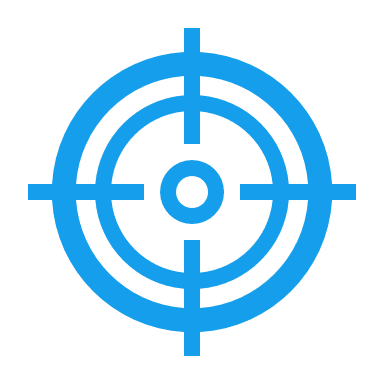 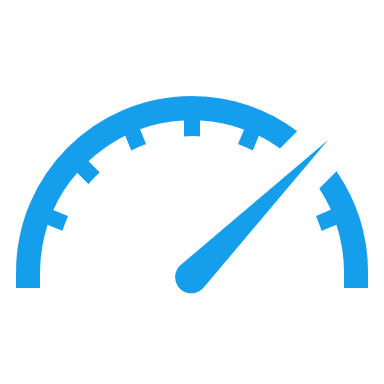 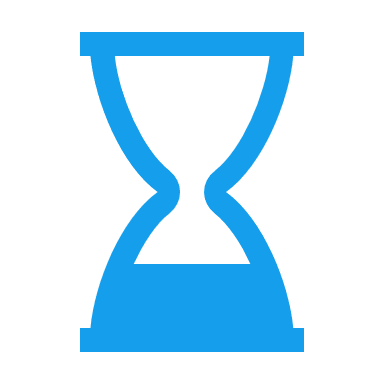 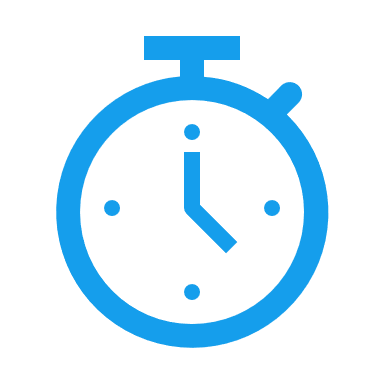 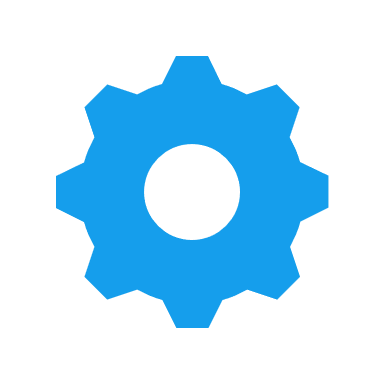 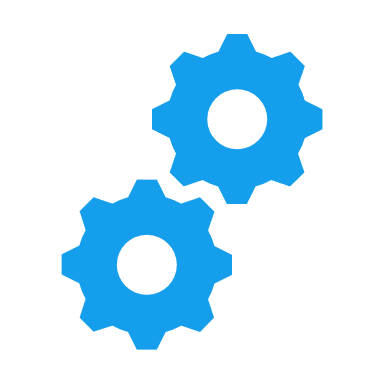 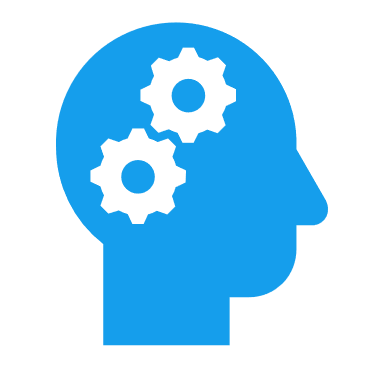 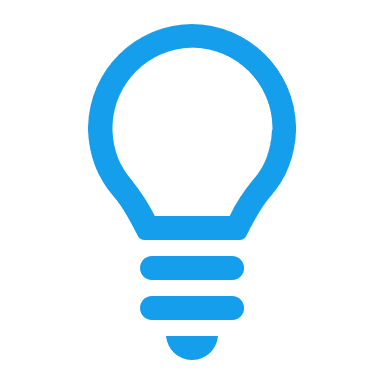 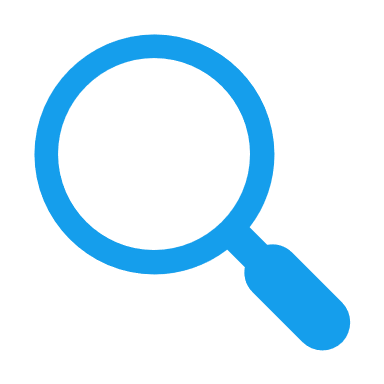 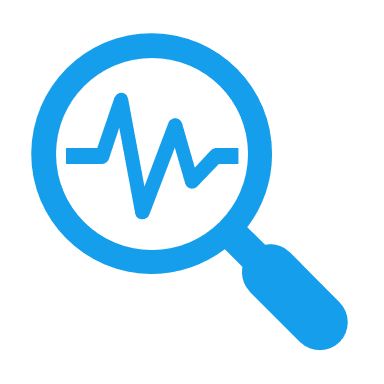 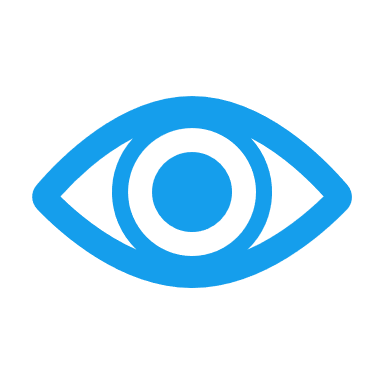 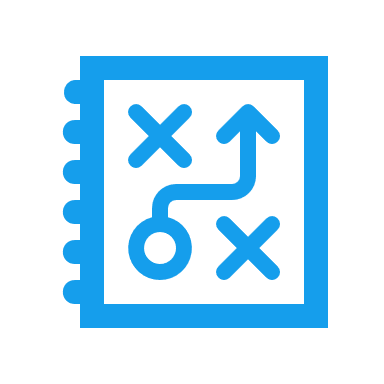 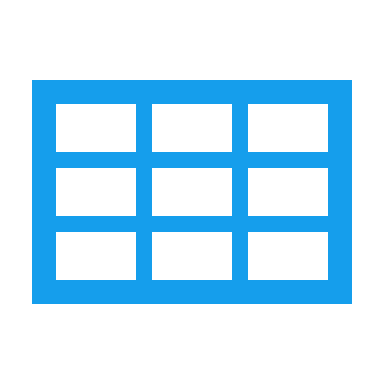 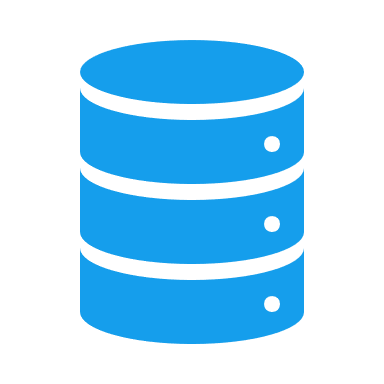 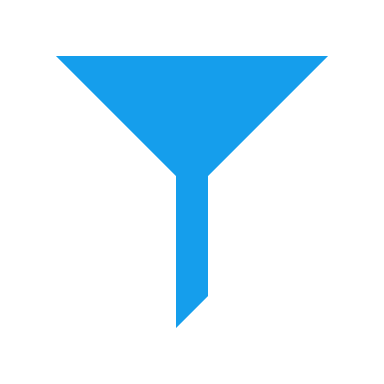 商业类
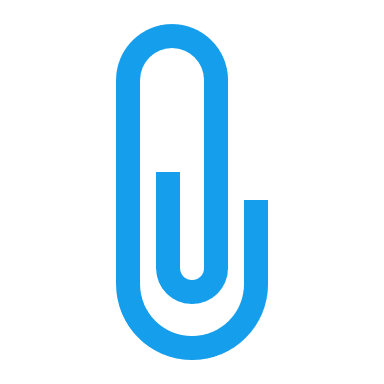 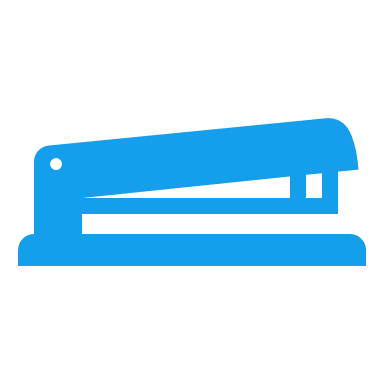 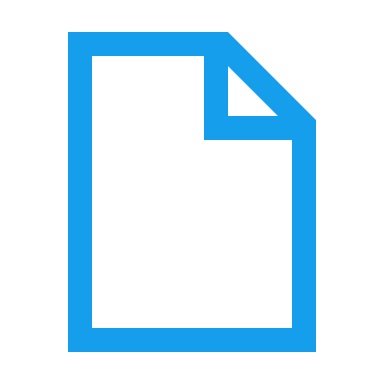 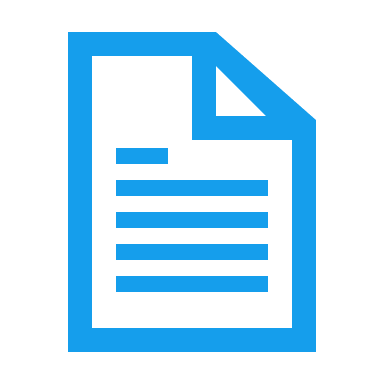 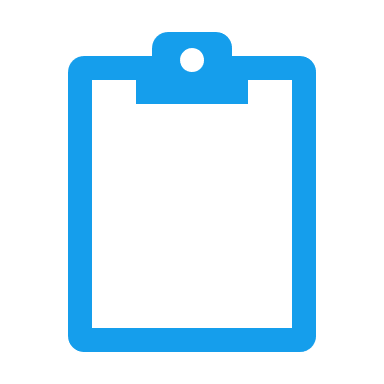 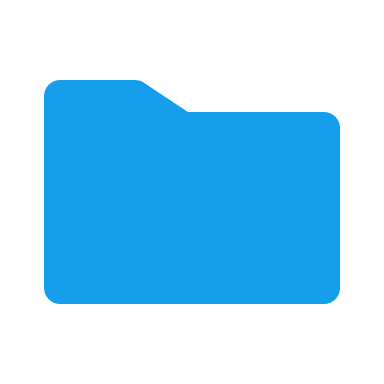 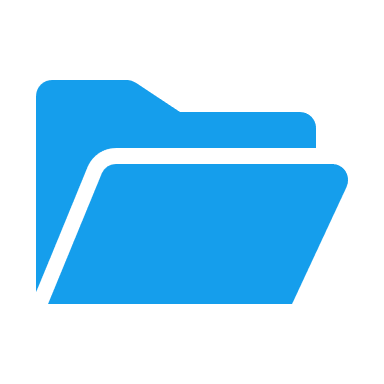 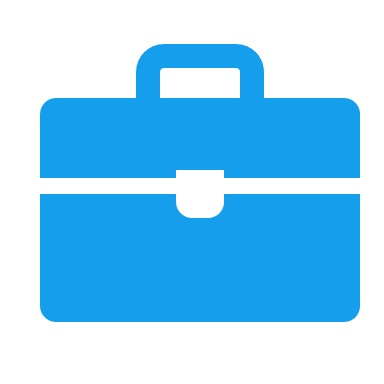 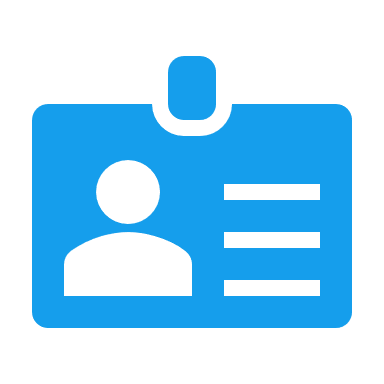 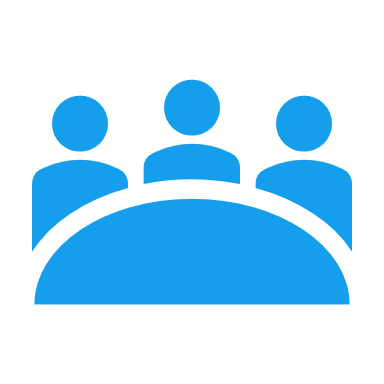 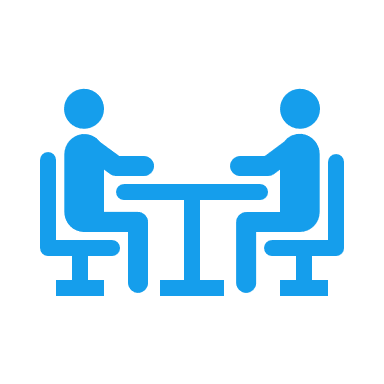 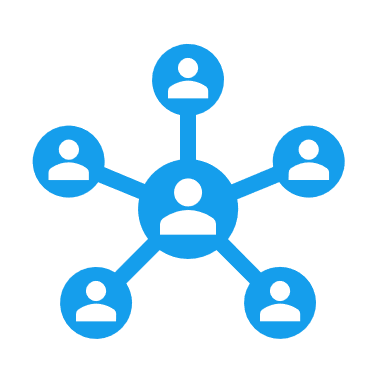 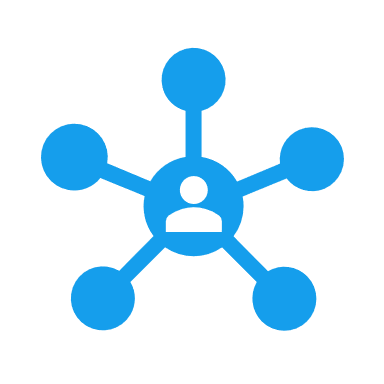 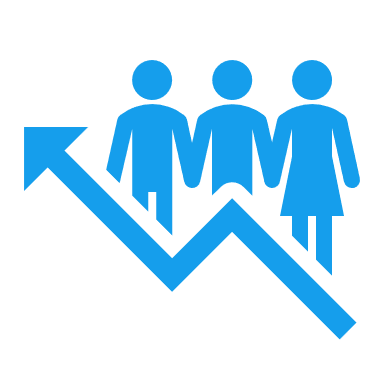 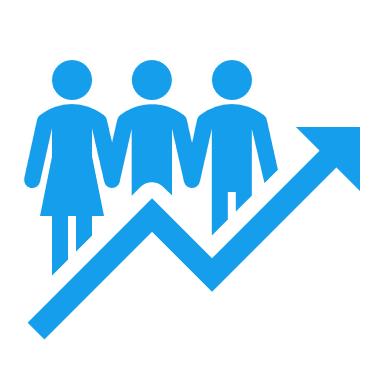 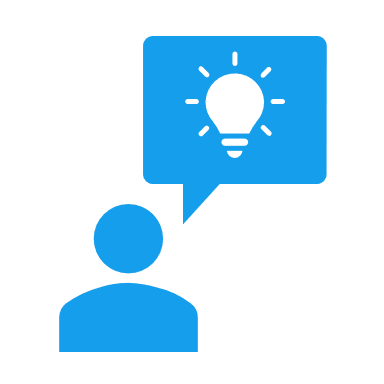 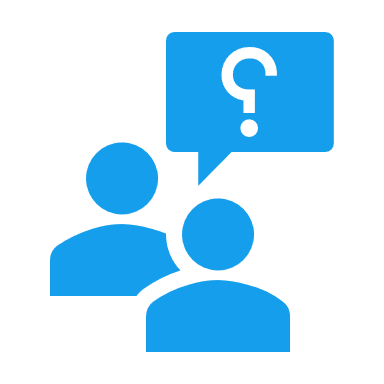 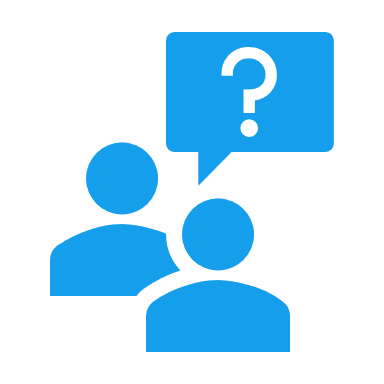 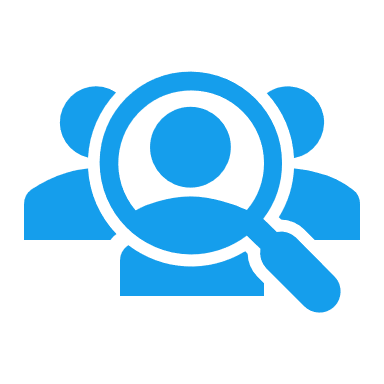 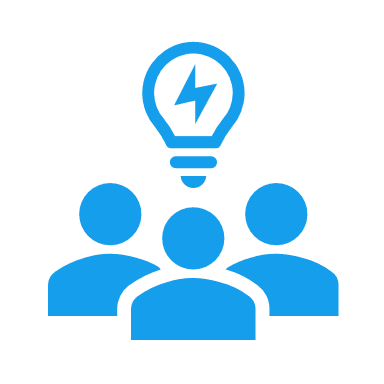 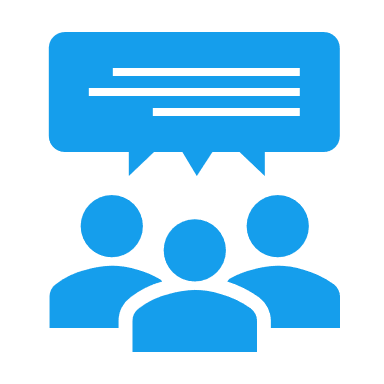 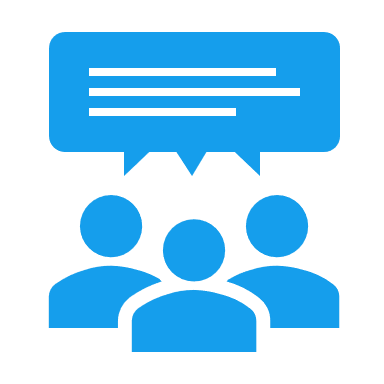 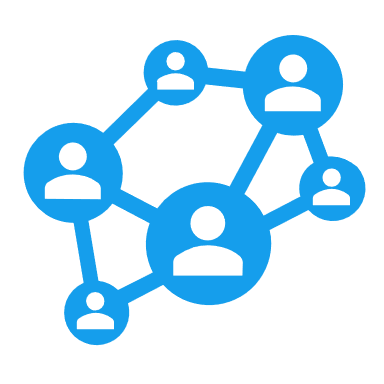 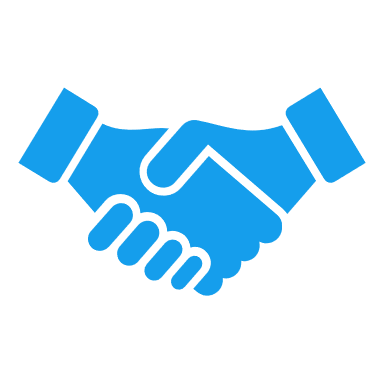 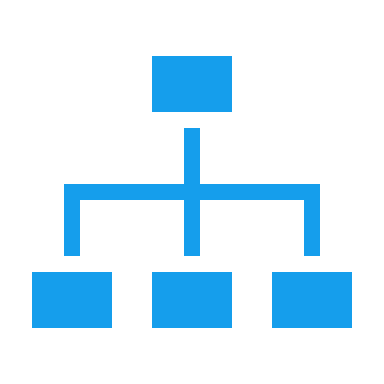 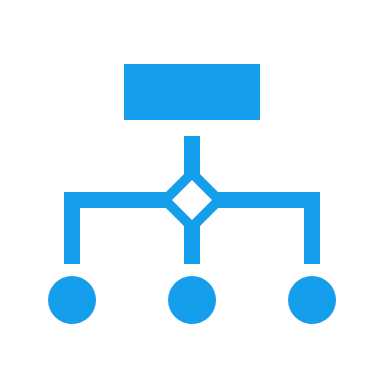 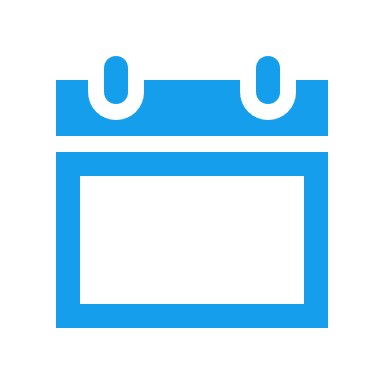 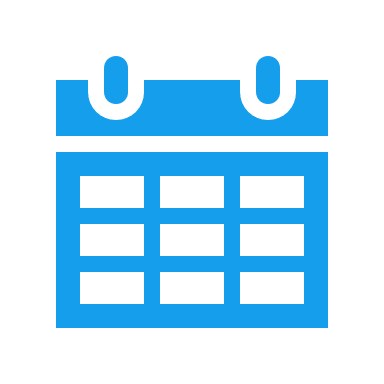 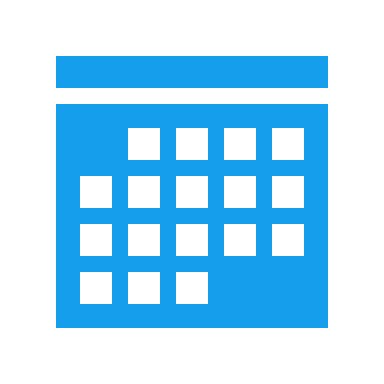 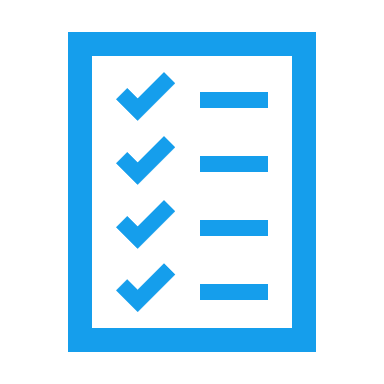 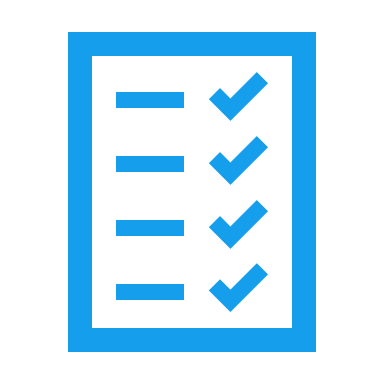 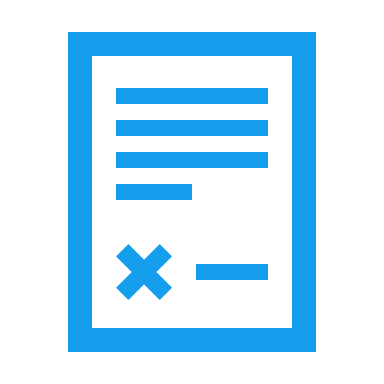 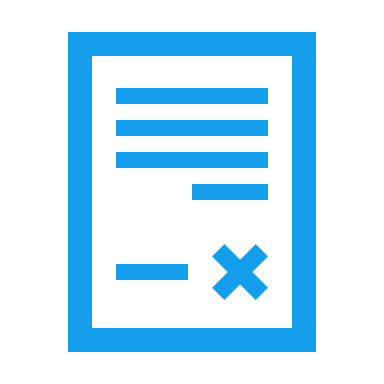 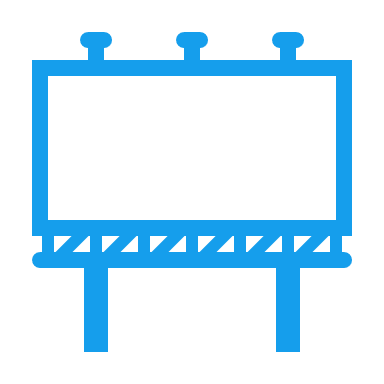 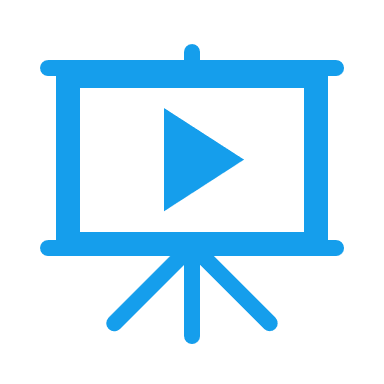 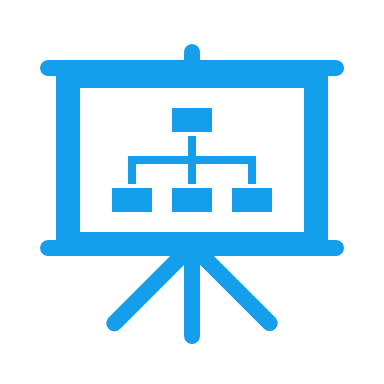 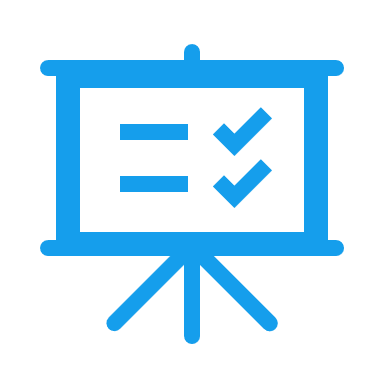 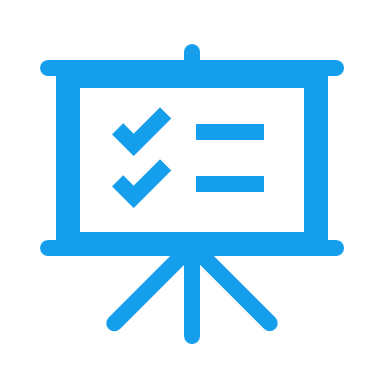 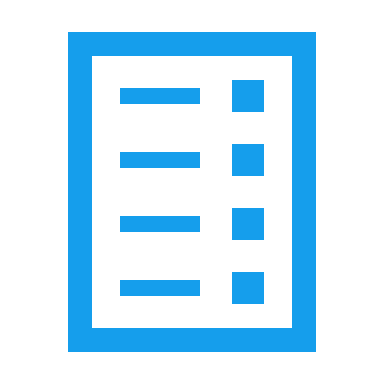 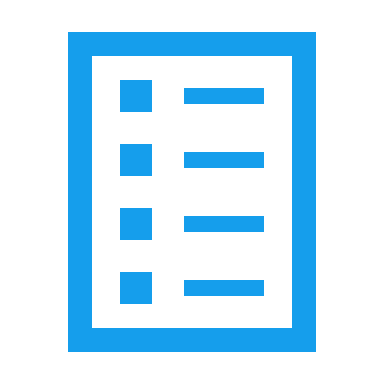 技术类
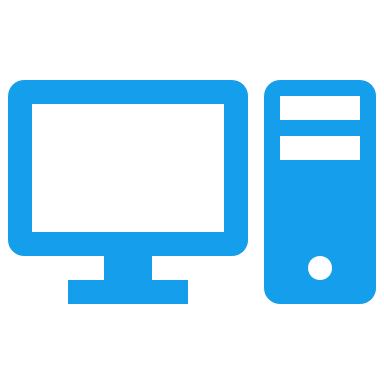 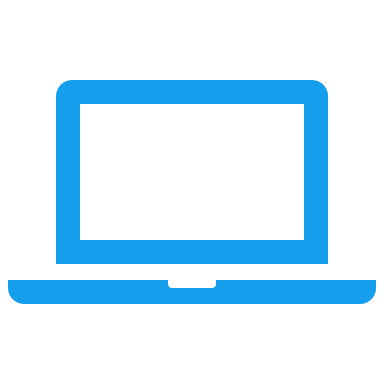 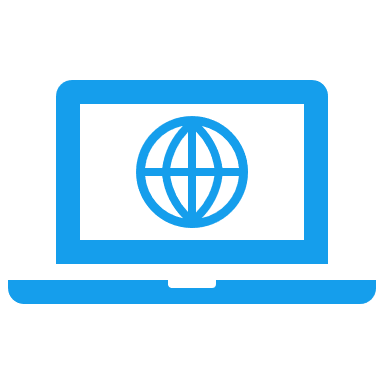 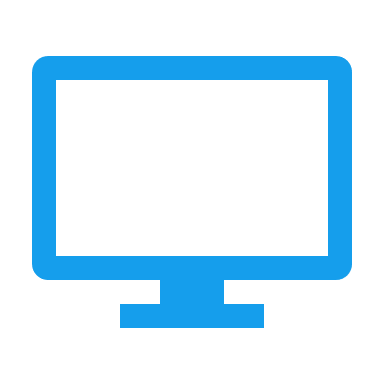 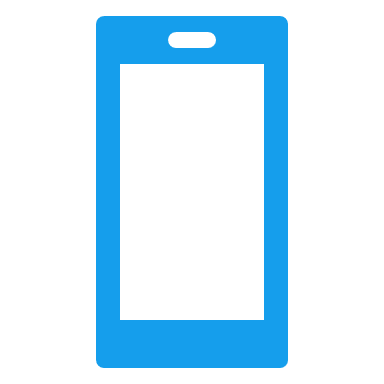 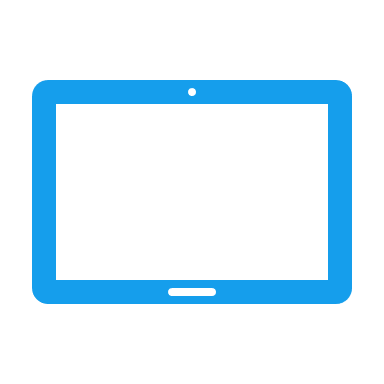 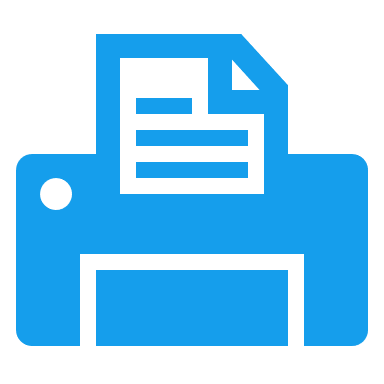 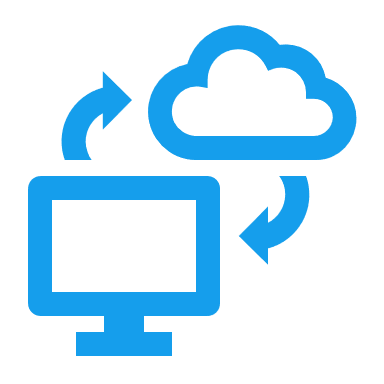 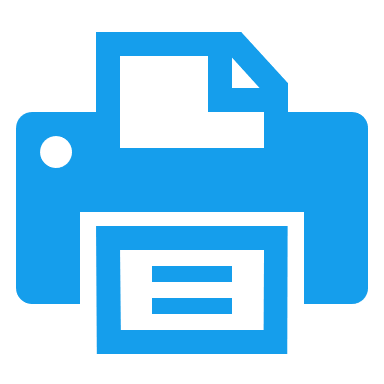 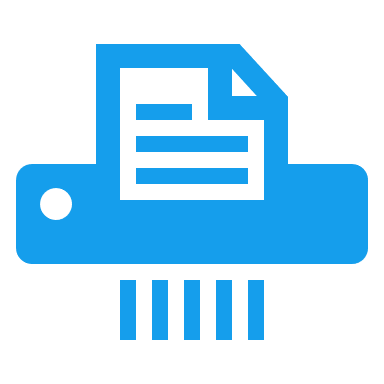 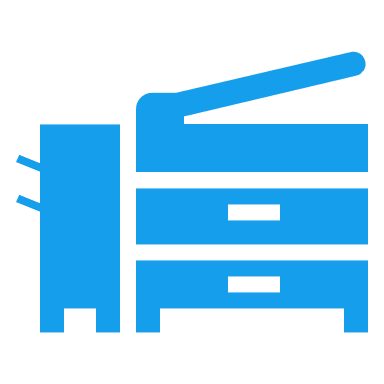 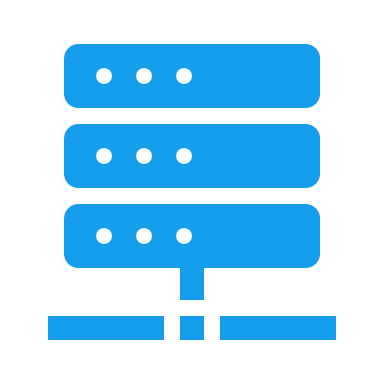 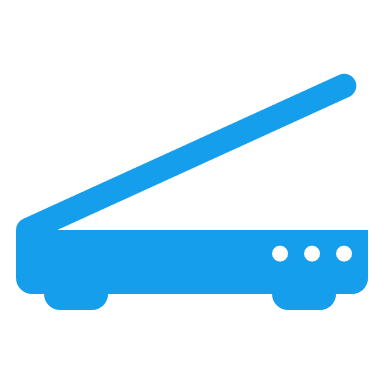 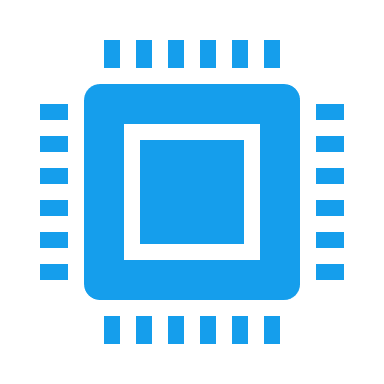 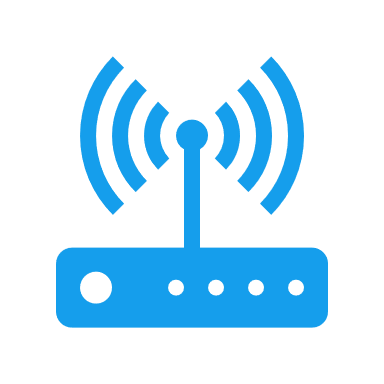 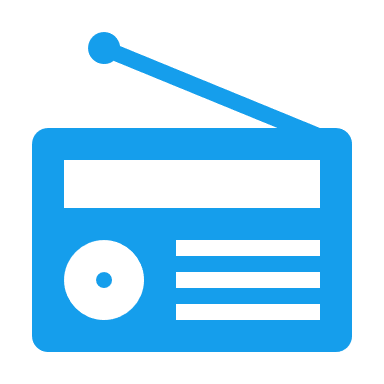 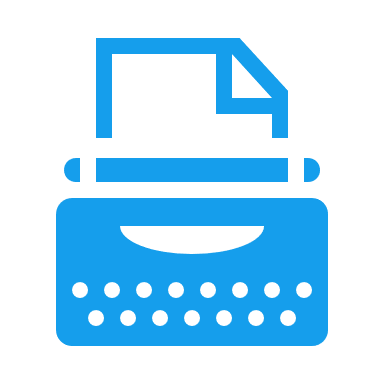 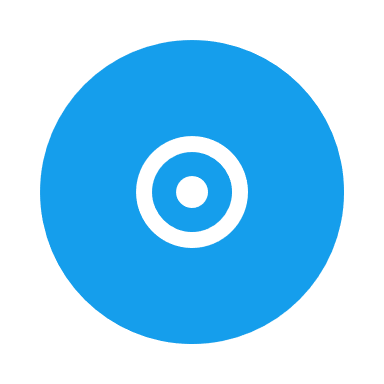 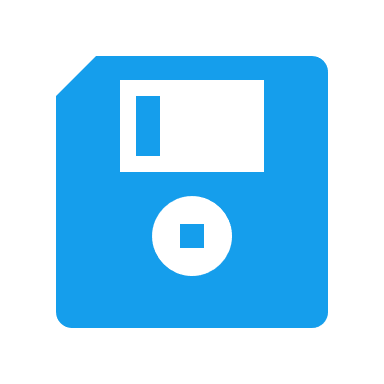 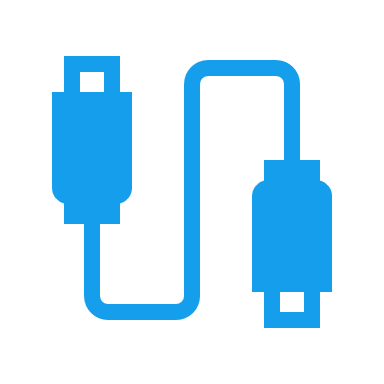 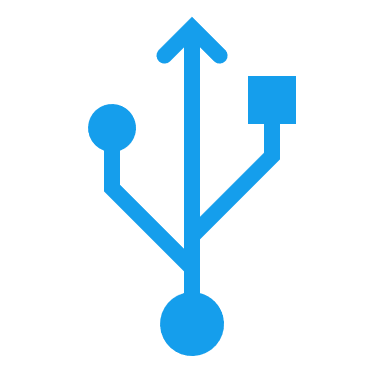 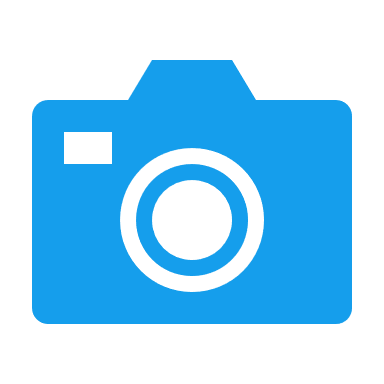 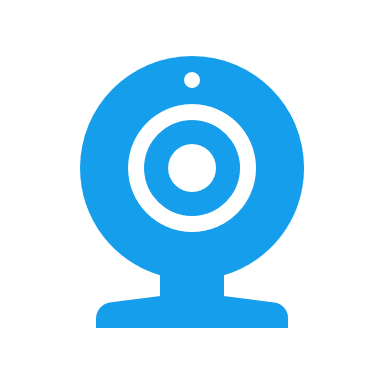 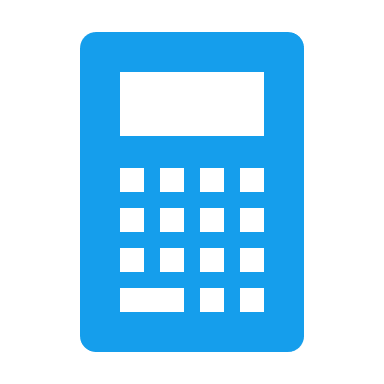 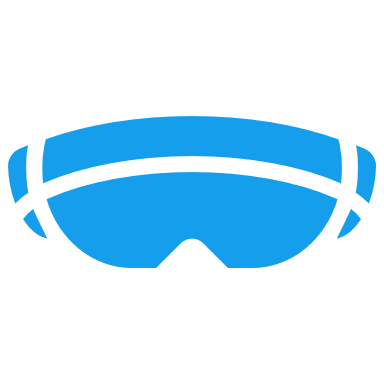 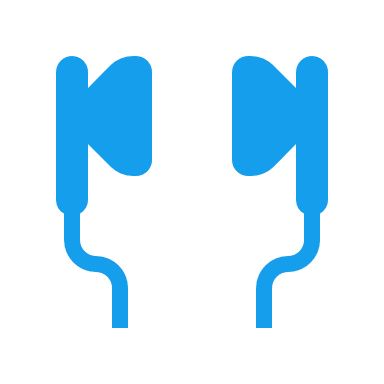 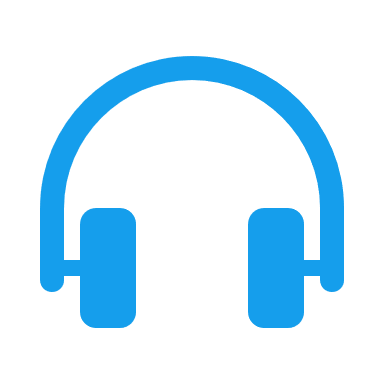 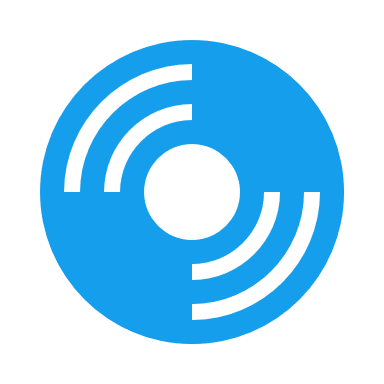 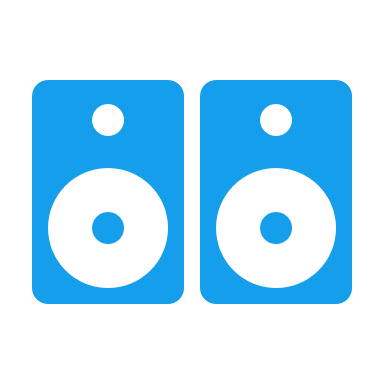 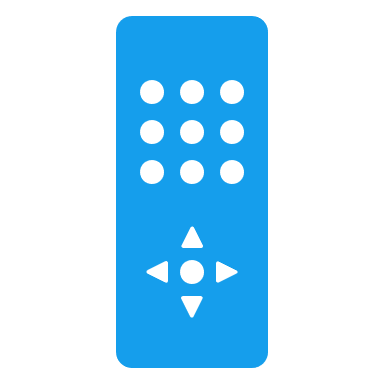 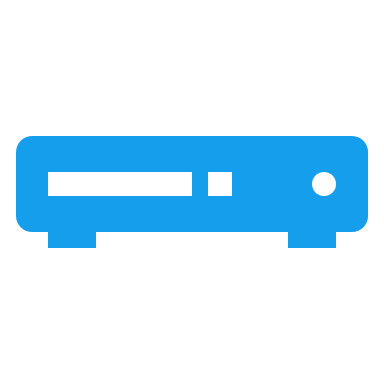 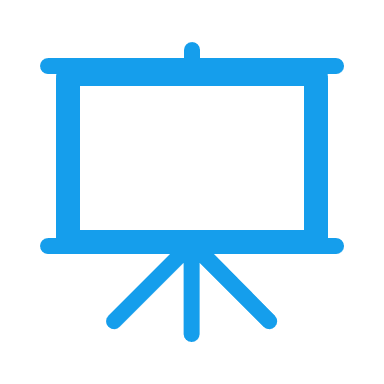 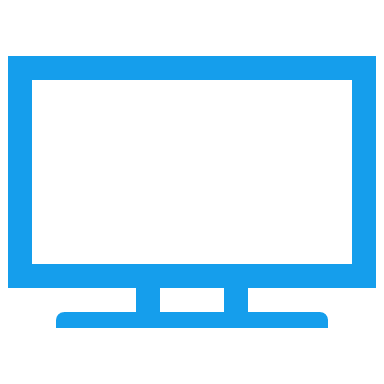 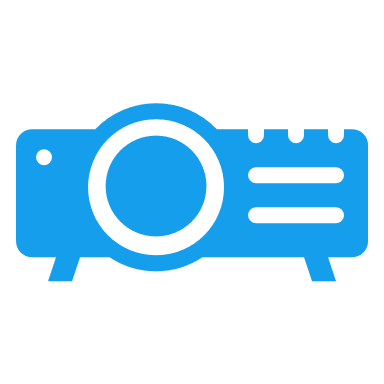 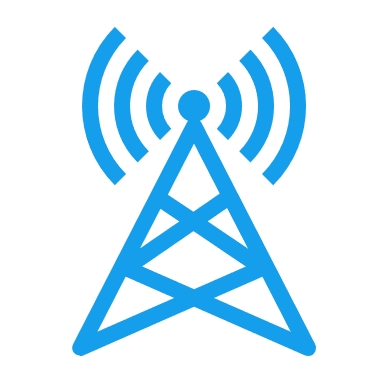 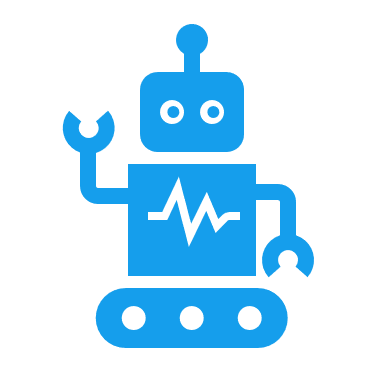 建筑类
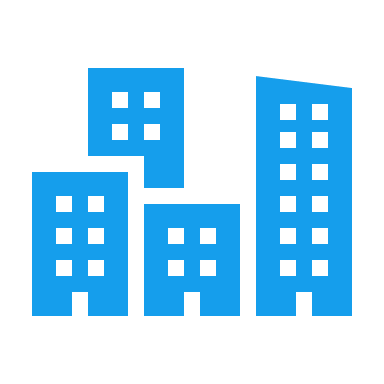 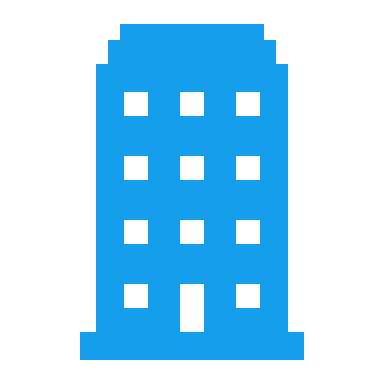 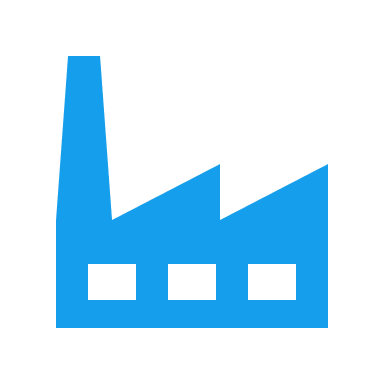 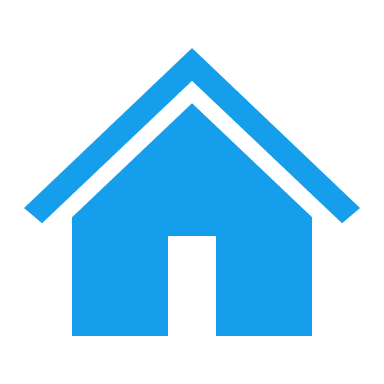 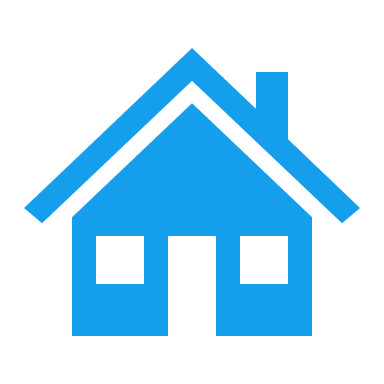 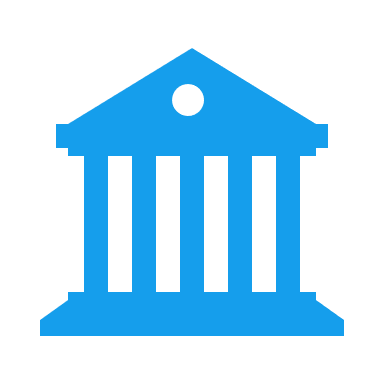 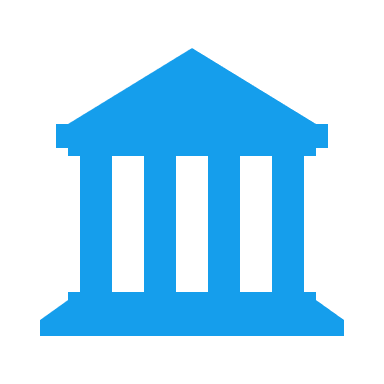 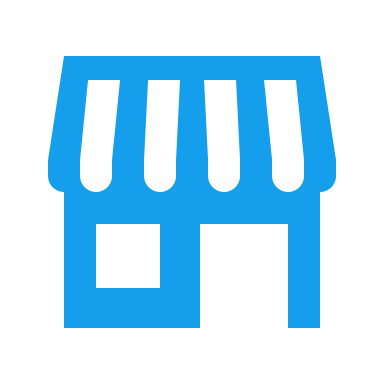 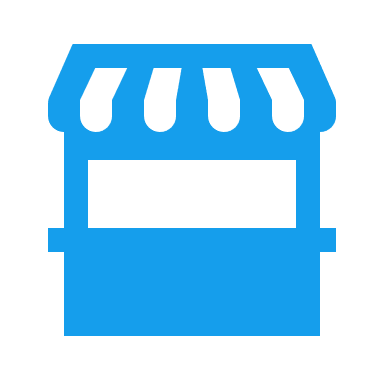 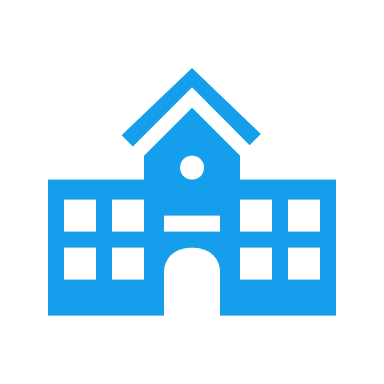 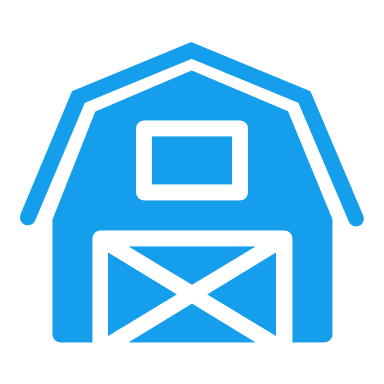 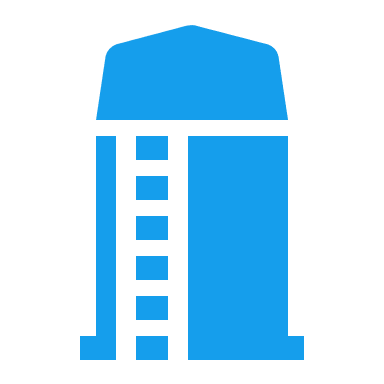 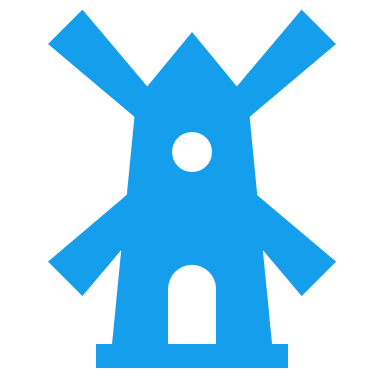 位置类
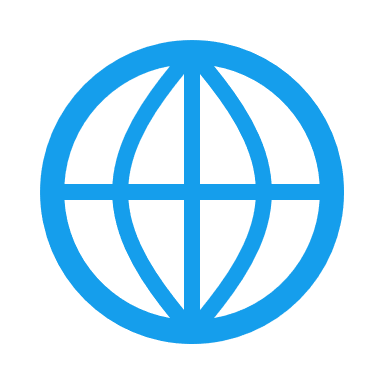 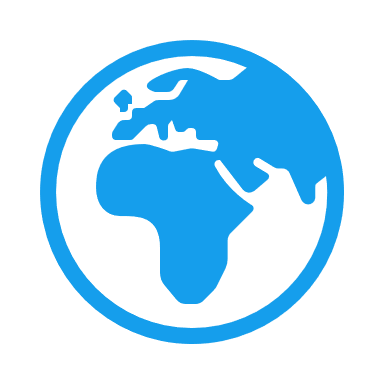 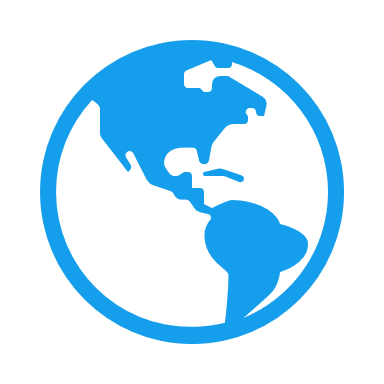 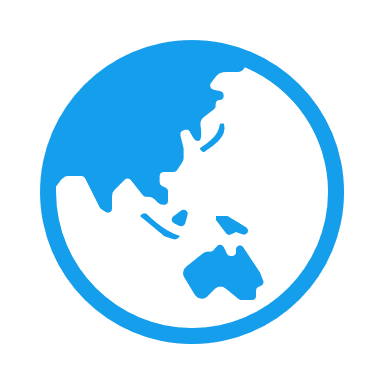 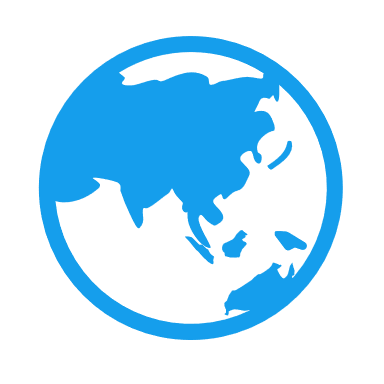 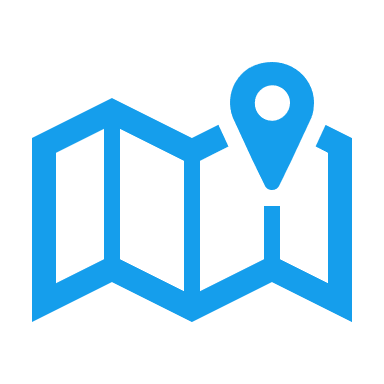 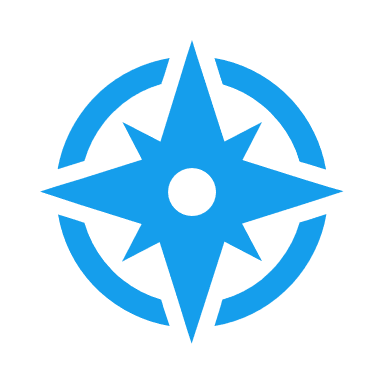 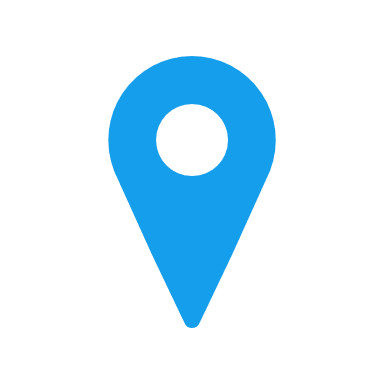 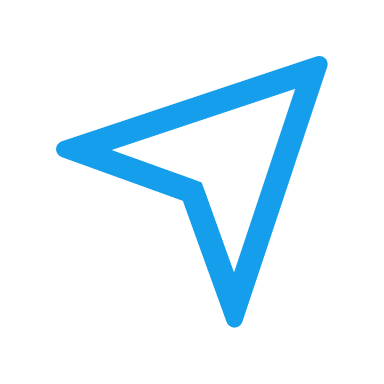 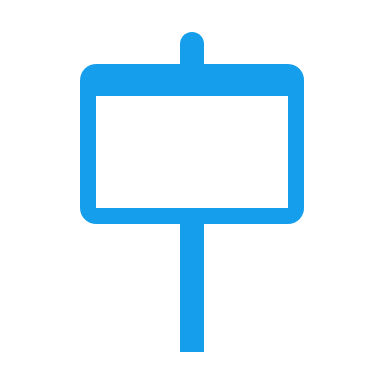 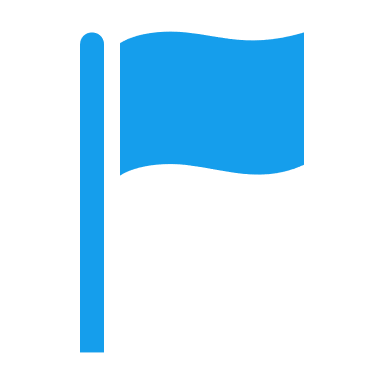 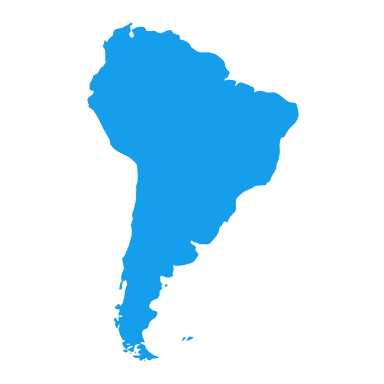 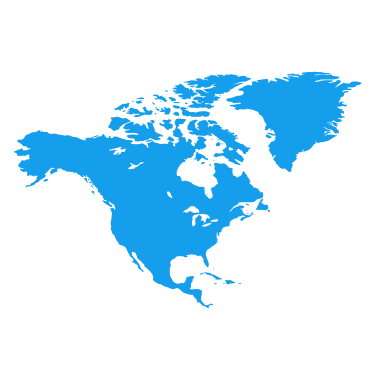 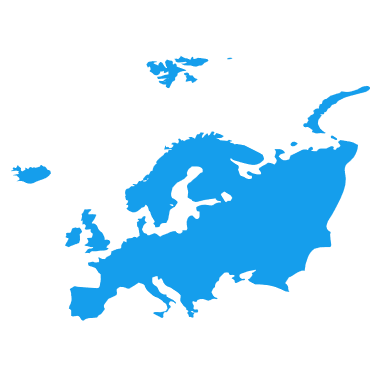 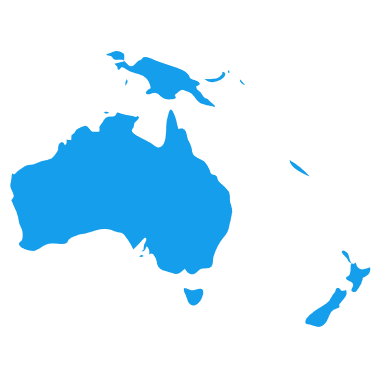 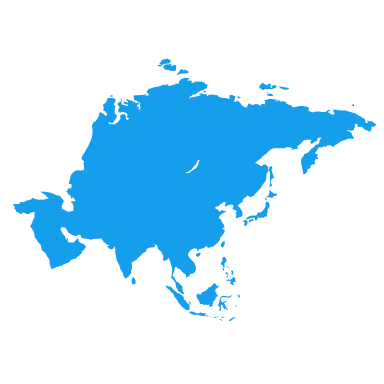 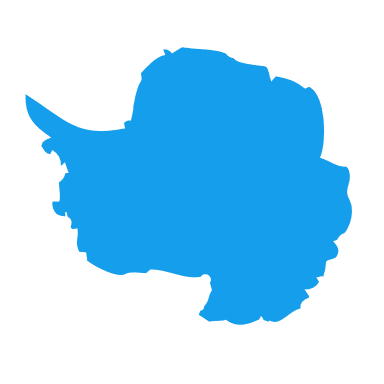 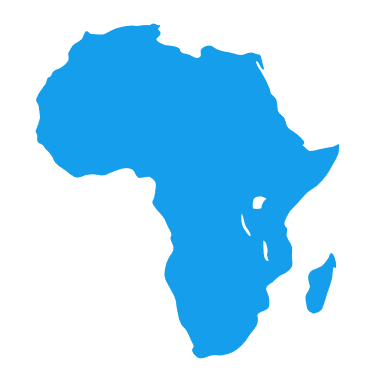 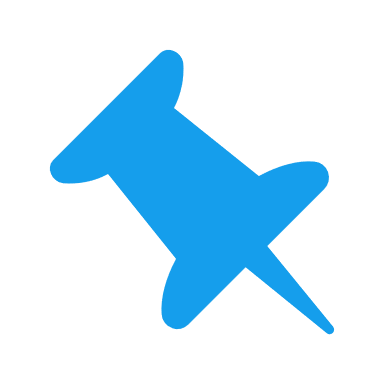 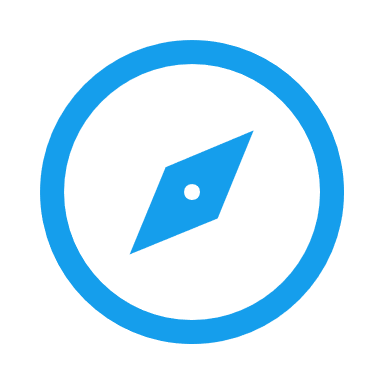 职业类
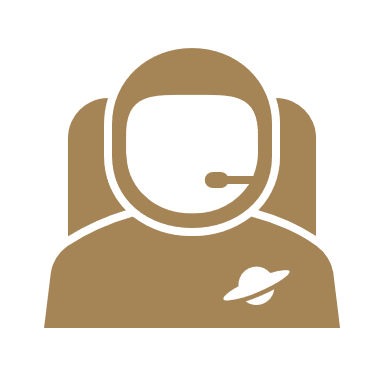 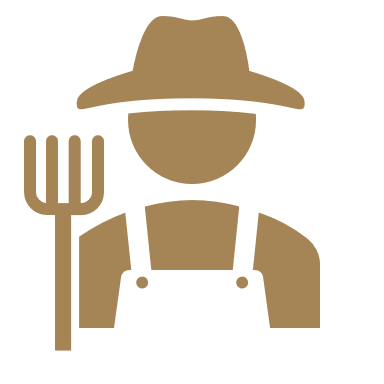 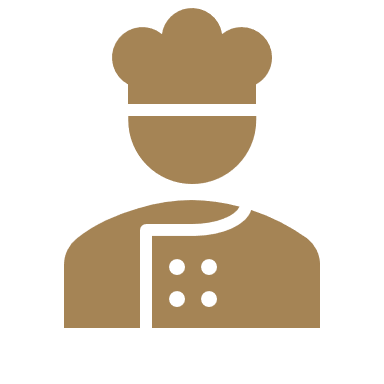 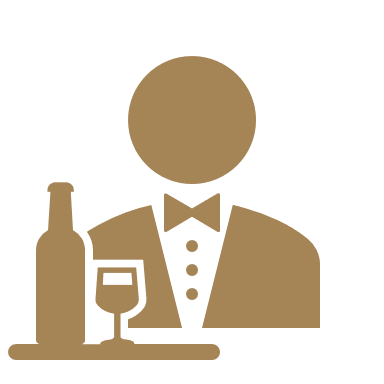 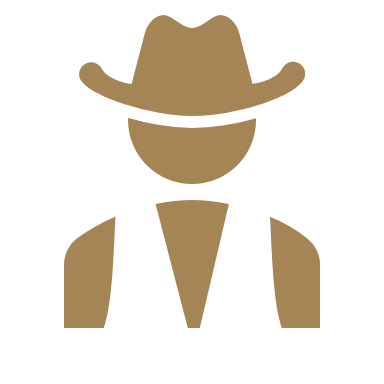 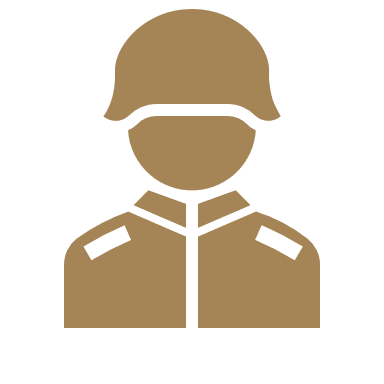 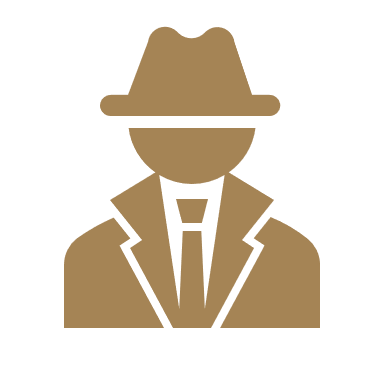 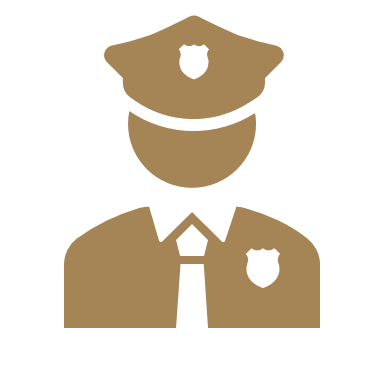 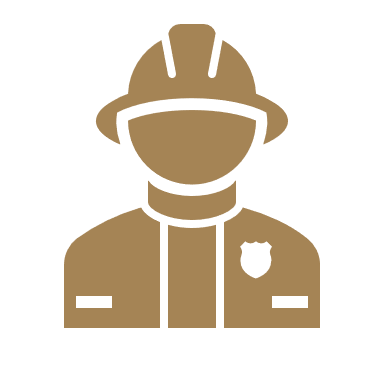 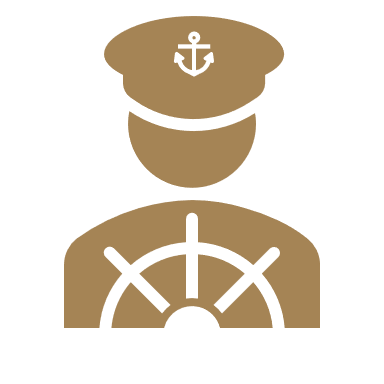 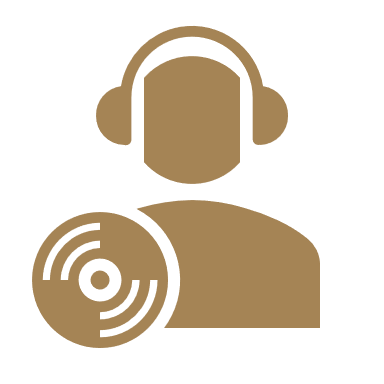 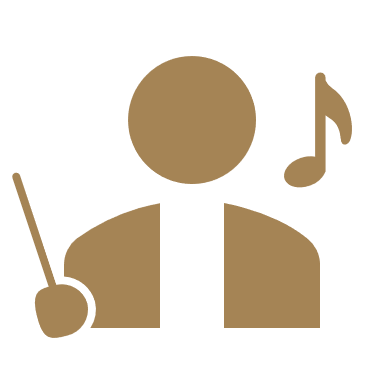 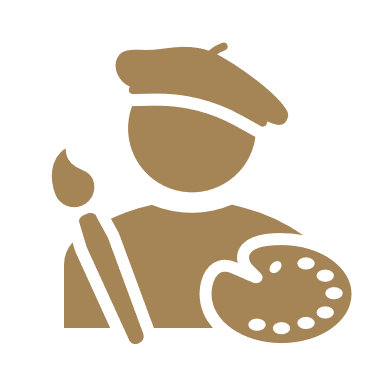 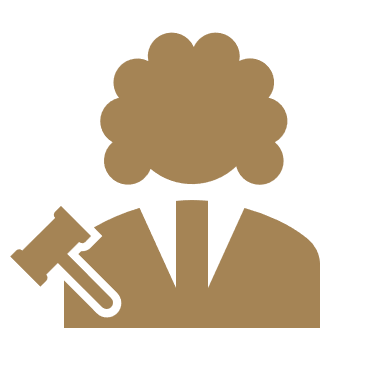 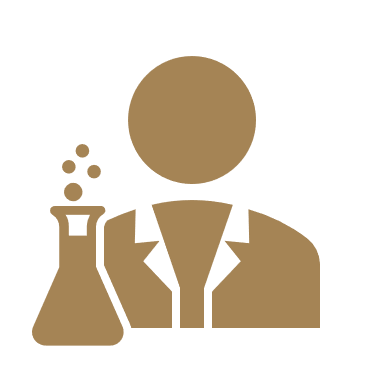 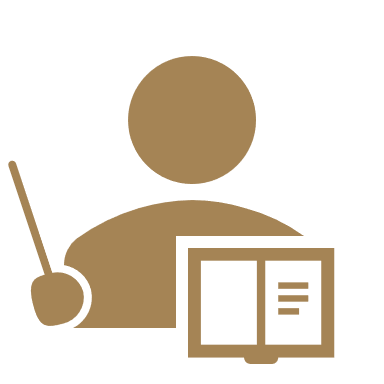 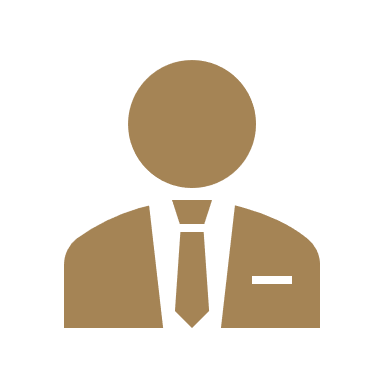 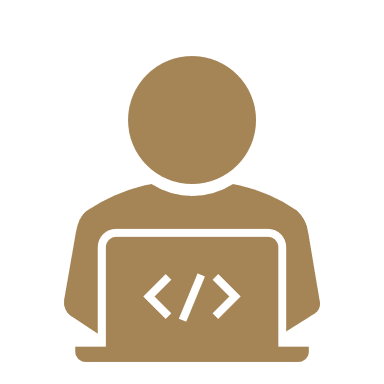 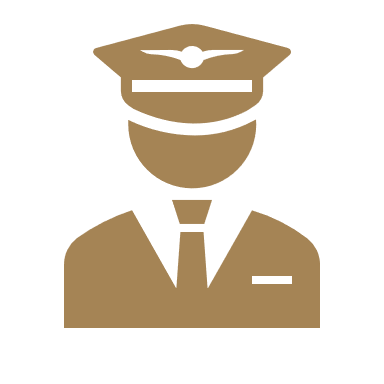 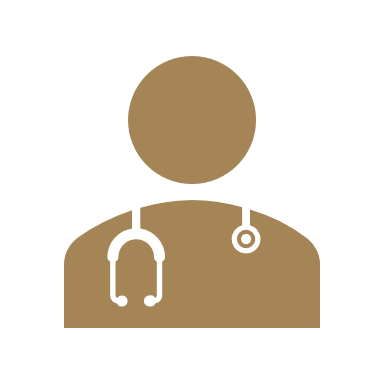 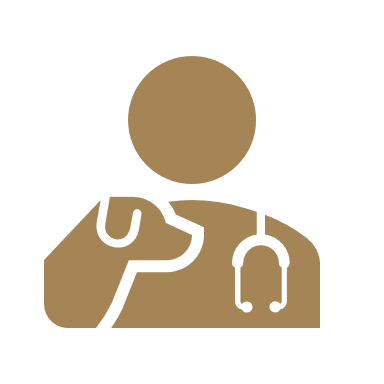 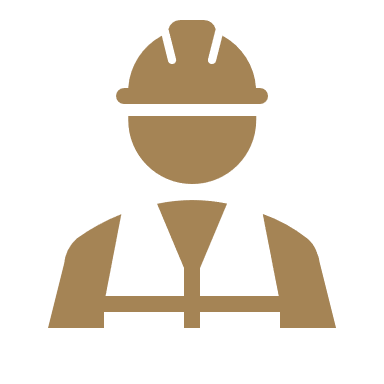 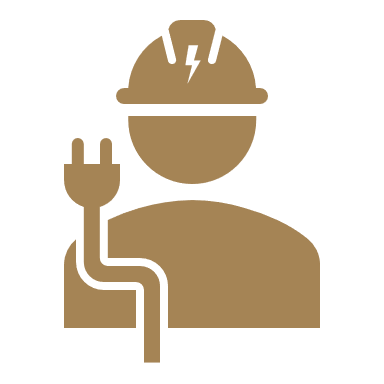 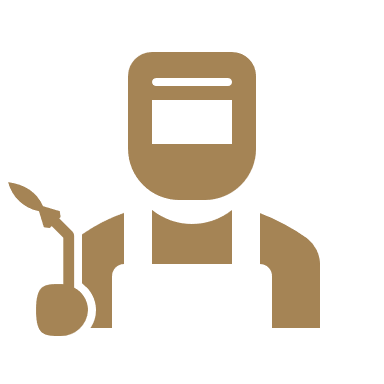